LÆR Å BRUKE E-POST
Læringsmål:
å kunne logge av og på ein e-postkonto
å kunne sende, ta imot og svare på e-post
[Speaker Notes: Koorsadaan waxaan ku baranaynaa sida loo isticmaalo Gmail. 
 
Qaar badan oo ka mid ah shirkadaha iimaylka bixiya ayaa ayaantiiba mar adeegyadooda dib u habayn ku sameeya. Sidaas darteedna waxaa dhici karta in sida koontada loo furto, sida loo galo iyo qaybaha kale intaba in ay ka duwan yihiin sida aan koorsadaan ku baran doonno. Sidaas darteed inta aadan koorsada qaban isku day in aad koonto furato oo aad iimayl dirto adigana laguu soo diro adiga oo Gmail isticmaalaya. Haddii aad aragto wax is beddelay, isbeddelkaas koorsada ku dar si ay dadka koorsada dhiganaya ugu fududaato in ay koorsada la socdaan. 
Inta aadan koorsada billaabin dadka koorsada dhiganaya u sharrax hadafka waxbarashadaan laga leeyahay. Waxay taasi u fududayn doontaa in ay wax bartaan oo ay xasuustaan wixii ay barteen.]
SAMAYSASHADA CIWAAN IIMAYL
Del 1
1
Opprette ein e-postkonto
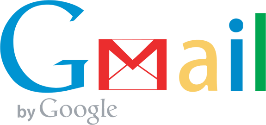 [Speaker Notes: Si aad iimayl u dirto adigana laguugu soo diro waa in aad lahaataa ciwaan iimayl. Si aad haddaba mid u yeelato waa in aad koonto ka furataa shirkad iimaylada bixisa. Samaysashada iimaylku waa yara adkaan kartaa, laakiin waxaa nasiib wanaag ah in ay tahay wax aad hal mar uun samaynayso. Si fiican ula soco, hana ka fikirin in aad korka ka xafiddo qaybtaan koorsada.
 
Waxaa jira shirkado badan oo iimayl bixiya. Shirkado kala duwan ayaadna iimaylo ku lahaan kartaa.

Koorsadaan waxaan ku baranaynaa Gmail. Gmail waxaa iska leh Google, waana iimayl aad loo jecel yahay. 

Si aad iimayl u dirto adigana laguugu soo diro waa in aad marka hore ciwaan iimayl samaysataa.

Marka aad ciwaan iimayl samaysanayso waxaad tagaysaa internetka barta ciwaanka lagu qoro, kaddibna qoraysaa magaca shirkadda aad doonayso in aad iimaylka ka samaysato.]
1
Opprette ein e-postkonto
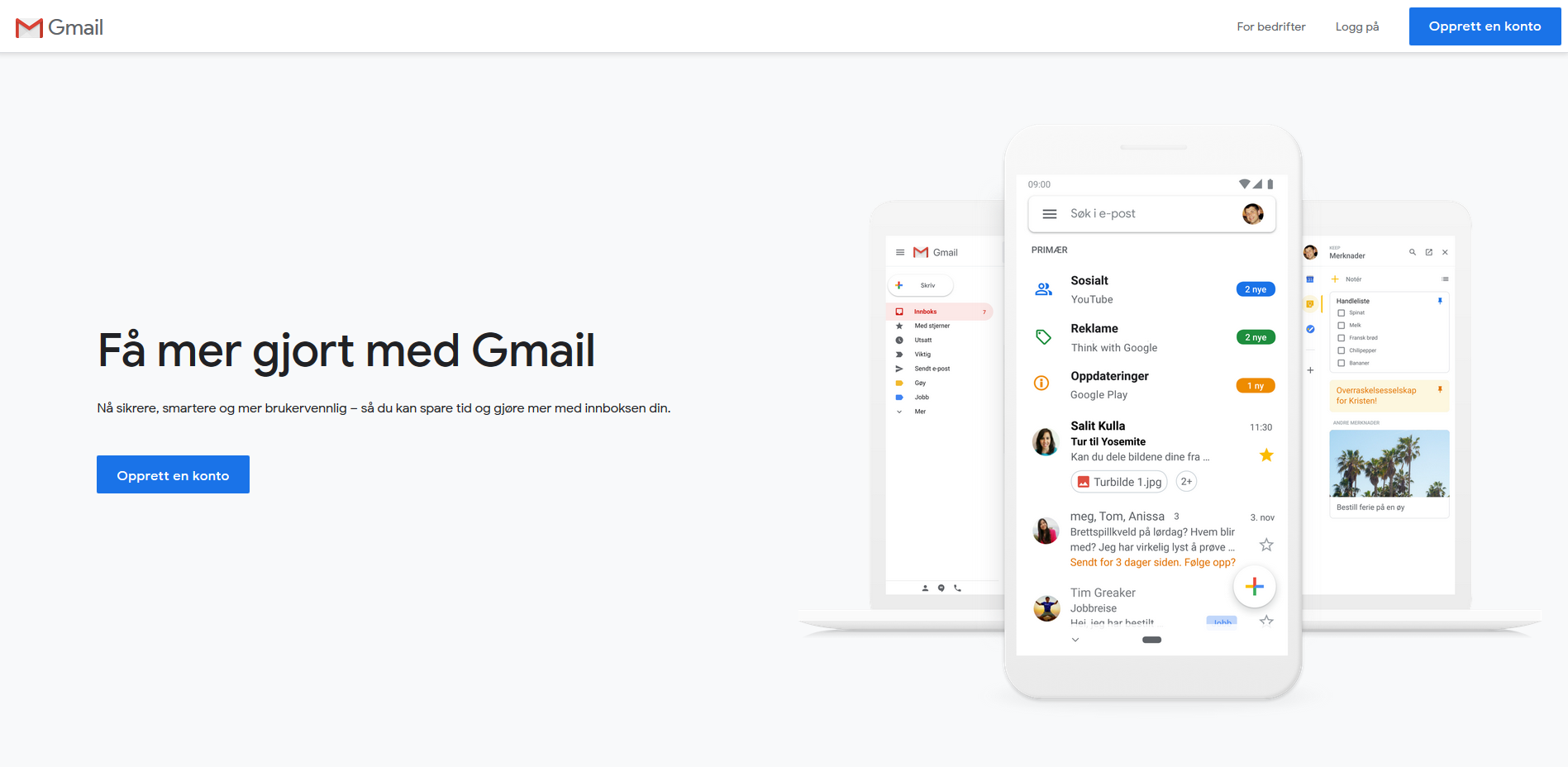 www.gmail.com
[Speaker Notes: Ciwaanka Gmail waa www.gmail.no.

Dadka oo dhan ka codso in ay ciwaankaas galaan.]
1
Opprette ein e-postkonto
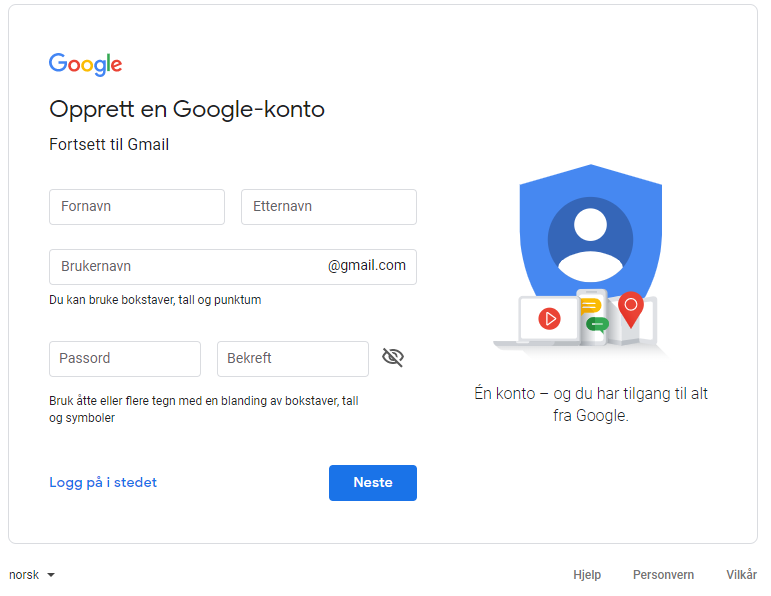 [Speaker Notes: Haddii aad ciwaanka sax u qorteen waxaad shaashadaha ku arkaysaan mid sawirradaan ka mid ah.
 
Hubso in kulli la tagay bogga laga galo ka hor inta aadan sii socon.
 
Boggaan ayaa kuu soo baxaya marka aad iimaylkaaga isticmaalayso, laakiin maaddaama aynaan weli ciwaan iimayl samaysannin waa in aan marka hore koonto furannaa oo aan iska diiwaangelinnaa shirkad iimaylada bixisa.]
1
Opprette ein e-postkonto
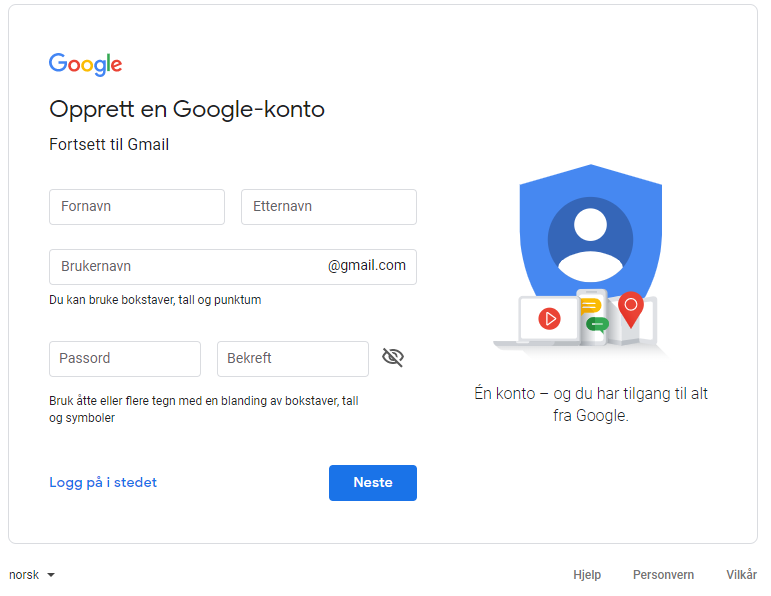 [Speaker Notes: Si aan meel bannaan wax ugu qorno waa in aan riixnaa. Riix qaybta ugu korreysa. Magacaaga koowaad ku qor halkaas.]
1
Opprette ein e-postkonto
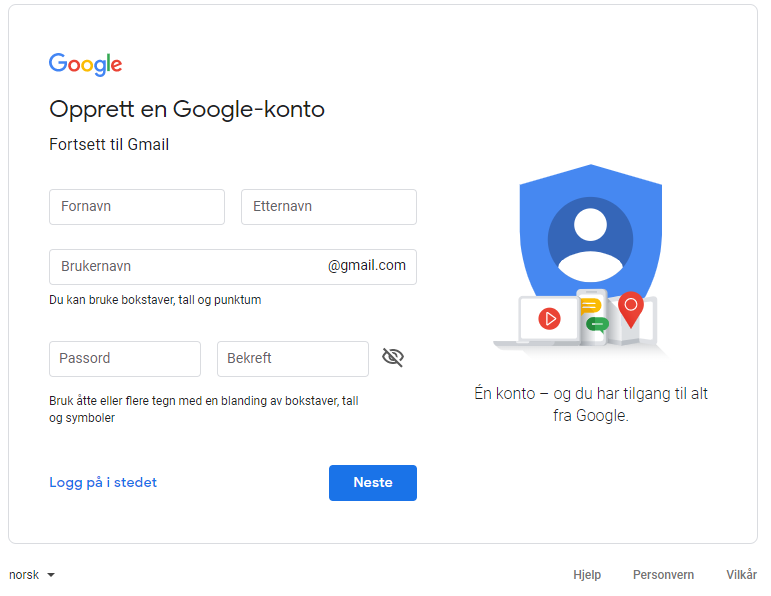 [Speaker Notes: Riix qaybta loogu tala galay magaca awoowga oo halkaas ku qor magaca awoowga.]
1
Opprette ein e-postkonto
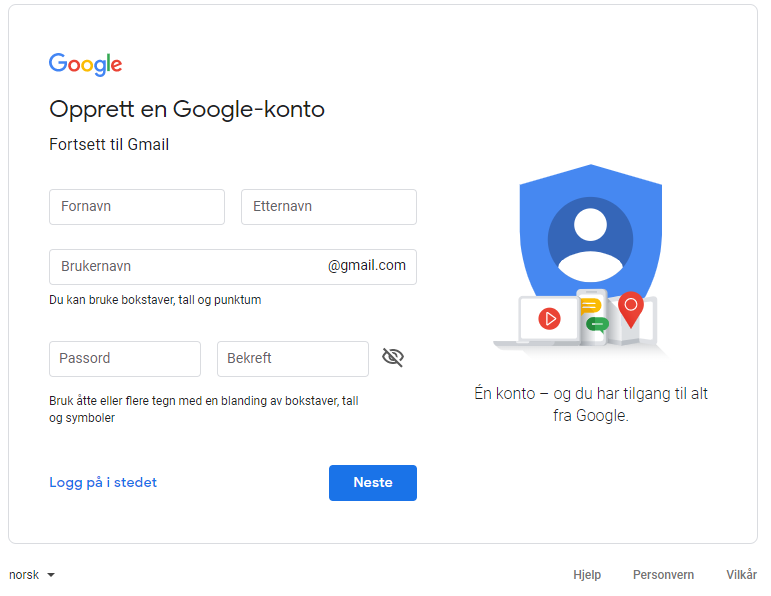 [Speaker Notes: Qaybta xigta waxaan ku samaysanaynaa magaca isticmaalaha. Magaca isticmaaluhu waa waxa uu ciwaankaaga iimaylku uga duwan yahay ciwaannada kale ee iimaylada. Wixii aad doonto ayaad magac isticmaale ka dhigan kartaa, laakiin waxaa wanaagsan magac u dhow magaacaga dhabta ah. Sidaas ayay adiga iyo dadka kaleba ugu fududaanaysaa xusuusashada magaacaga isticmaalaha iyo ciwaankaaga iimaylka.]
1
Opprette ein e-postkonto
æ => ae
 ø => o
 å => aa
namn.etternamn
[Speaker Notes: Magacaaga isticmaalaha kuma jiri karaan meel bannaan [mellomrom] ama xarfaha "æ", "ø" iyo "å". Haddii aad doonayso in aad isticmaasho magac isticmaale oo ka kooban magacaaga koowaad iyo kan awoowgaa waa in aad tusaale ahaan xarfahaas ku beddeshaa "aa" ama "o", meesha bannaan ee u dhexaysa magaca koowaad iyo midka awoowgana waxaa inta badan loo dhexaysiiyaa dhibic.]
1
Opprette ein e-postkonto
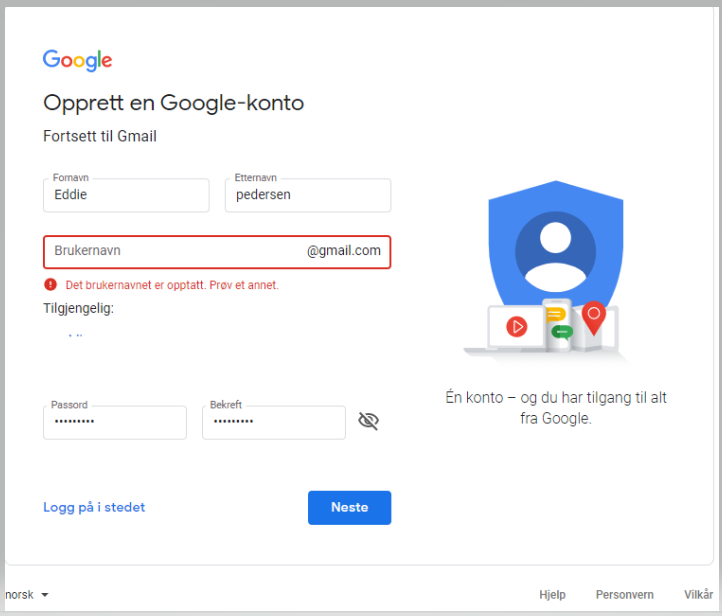 [Speaker Notes: Haddii ay jiraan dad kaa horreeyay oo isticmaala magacaas isticmaalaha ee aad qortay, farriintan oo khad guduudan ku qoran ayaad ku arkaysaa meesha magaca isticmaalaha lagu qoro hoosteeda.]
1
Opprette ein e-postkonto
namn.i.etternamn

namn.etternamn123
[Speaker Notes: Haddii uu jiro qof magacaas isticmaala waa in aad kii aad qoratay wax ka beddeshaa. Dad badan baa xaraf ama lambar gadaal uga dara. Isku day ilaa iyo inta aad ka helayso magac uusan qof kale isticmaalin. 
Sug ilaa iyo inta uu qof walba ka helayo magac isticmaale oo bannaan. Wakhti sii oo caawi qofkii u baahan in laga caawiyo sidii uu magac isticmaale oo wanaagsan ku heli lahaa.
Hadda mar haddii kulli magac isticmaale la samaystay waxaa wanaagsan in meel lagu qorto si aan loo hilmaamin.]
1
Opprette ein e-postkonto
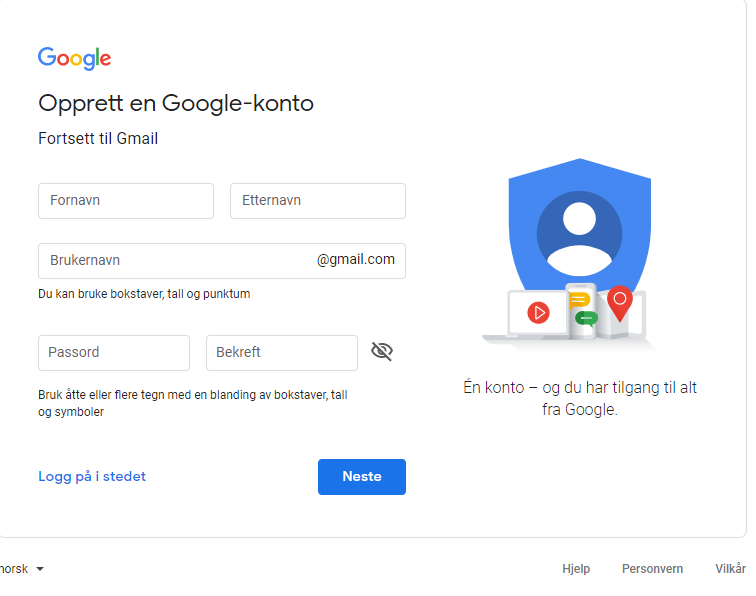 [Speaker Notes: Riix qaybta xigta si aad ereyo fure ah [passord] u samaysato.]
1
Opprette ein e-postkonto
Minimum 8 teikn
 
Minimum 2 av desse:
STORE BOKSTAVAR
små bokstavar
tal
symbol
[Speaker Notes: Ereyada furaha ah waa in ay ka koobnaadaan ugu yaraan 8 xaraf/calaamad. Waxaa sidoo kale loo baahan yahay in ay ereyada furaha ahi ka koobnaadaan xarfo/calaamado kala duwan. Waa in ay ahaadaan kuwo ay xasuustoodu adiga kuu fududdahay, laakiin ay adag tahay in ay dadka kale qiyaasaan. 
 
Ereyga furaha ah gadaal waa laga beddeli karaa, haddii aad hilmaantana mid cusub ayaa laguu soo diri, laakiin sida ugu fiican uguna dhakhsaha badan waa in la doorto ereyo furo ah oo aad hubto in aad xasuusan doonto. 
Sida kuudaha kaarkaaga bangiga ayay ereyada furuhu u yihiin kuwo adiga gaar kuu ah.
Qor ereyada furaha ah ee aad doonayso in aad isticmaasho. Marka aad qorto xarfuhu shaashadda kama soo baxayaan. Taas beddelkeeda, markii aad erey fure ah qortaba waxaad arkaysaa dhibic madow. Sababtu waa in aysan dadka kale arkin ereyada furaha ah ee aad qoreyso.

Markaad dhammeyso riix "gal" ama "midda xigta".]
1
Opprette ein e-postkonto
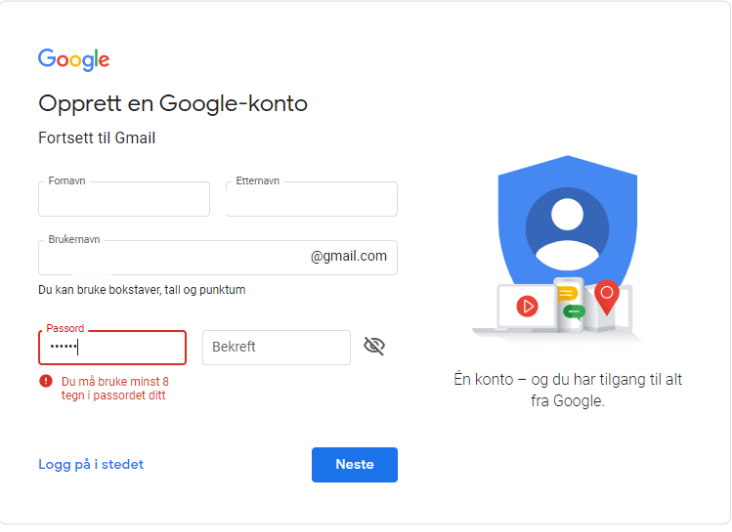 [Speaker Notes: Haddii aysan ereyada furaha ah sidii loo baahnaa u dheerayn ama aanay ku jirin ereyadii kala duwanaa ee loo baahnaa waxaa kuu soo baxaya farriintaan. Markaas waa in aad mar kale ku celisaa.]
1
Opprette ein e-postkonto
Minimum 8 teikn
 
Minimum 2 av desse:
STORE BOKSTAVAR
små bokstavar
tal
symbol
[Speaker Notes: Xusuuso in aad xeerarkaan raacdo.Sug ilaa iyo inta uu qof walba ka qorayo erey fure ah oo laga aqbalo.]
1
Opprette ein e-postkonto
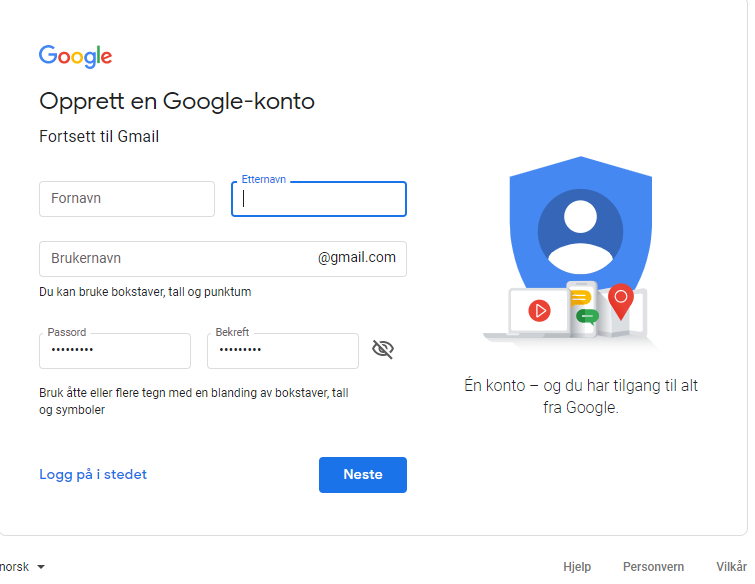 [Speaker Notes: Qaybta xigta waxaad mar kale qoraysaa ereyada furaha ah. Sidaas ayuuna adeeggu ku hubinayaa in aadan wax khalad ah garaacin.]
1
Opprette ein e-postkonto
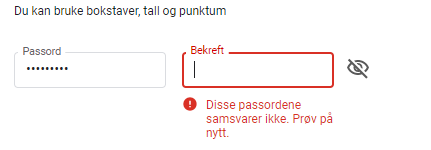 [Speaker Notes: Haddii aysan ereyada furaha ah sidii loo baahnaa u dheerayn ama aanay ku jirin ereyadii kala duwanaa ee loo baahnaa waxaa kuu soo baxaya farriintaan. Markaas waa in aad mar kale ku celisaa.
Haddii aad weli hesho farriin kuu sheegaysa in aysan ereyada furuhu isku mid ahayn, markaa meeshii koowaad ee lagu yiri ereyada furaha ah ku qor ayaad wax khalad ah ku qortay. Waa in aad dib u laabataa oo aad ereyada furaha ah mar kale qortaa ka hor inta aadan mar kale ku celin.
Inta aadan koorsada sii wadan, caawi qofkii ay ku adkaato in uu furto ama xaqiijiyo ereyada furaha ah.]
1
Opprette ein e-postkonto
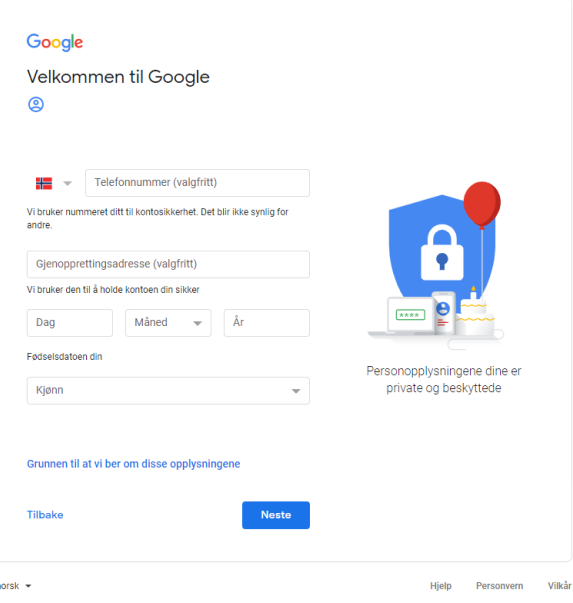 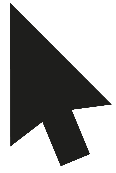 [Speaker Notes: Qaybta xigta waxaan ku qoraynaa bisha dhalashada. Waxaa markaas soo baxaya daaqad liis wax laga doorto leh [rullegardinliste].]
1
Opprette ein e-postkonto
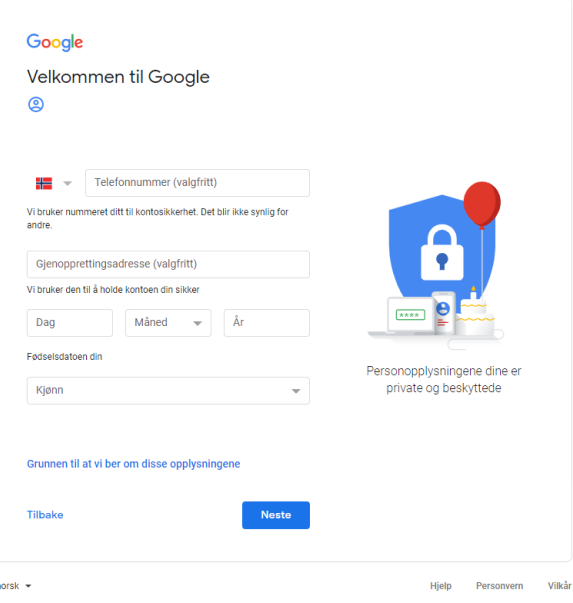 [Speaker Notes: Qaybta xigta waxaad ku qoraysaa maalinta aad bisha ka dhalatay.]
1
Opprette ein e-postkonto
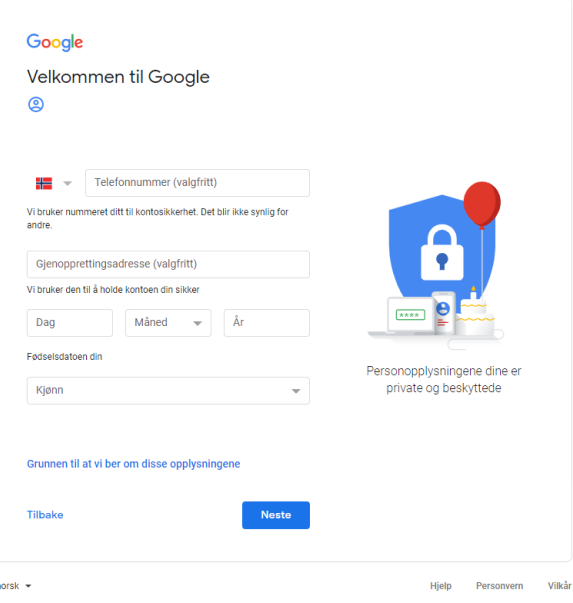 [Speaker Notes: Ka dibna waxaad dooranaysaa qaybta sanadka. Isticmaalayaasha Gmail waxay riixayaan qaybtaan kaddibna waxay qorayaan sanadka oo buuxa.]
1
Opprette ein e-postkonto
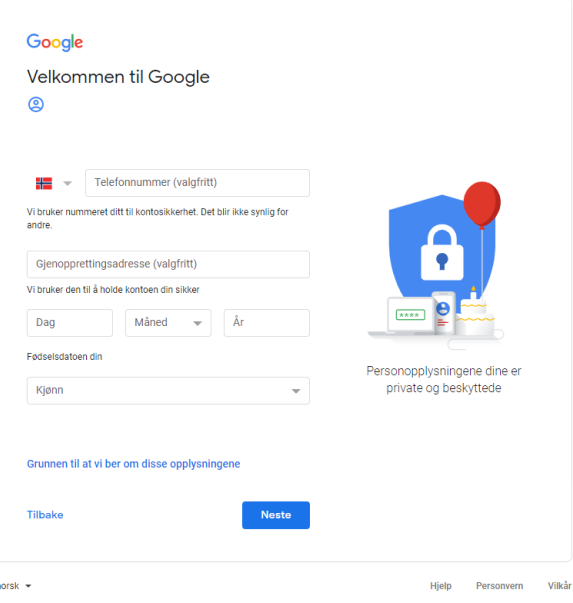 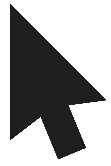 [Speaker Notes: Qaybta xigta waxaad ku qoraysaa jinsigaaga. Si aad u qorto waxaad riixaysaa fallaarta midige ee qaybtaan. Waxaa kuu soo baxaya daaqad leh liis wax laga doorto. Riix waxa aad doonayso in aad doorato.]
1
Opprette ein e-postkonto
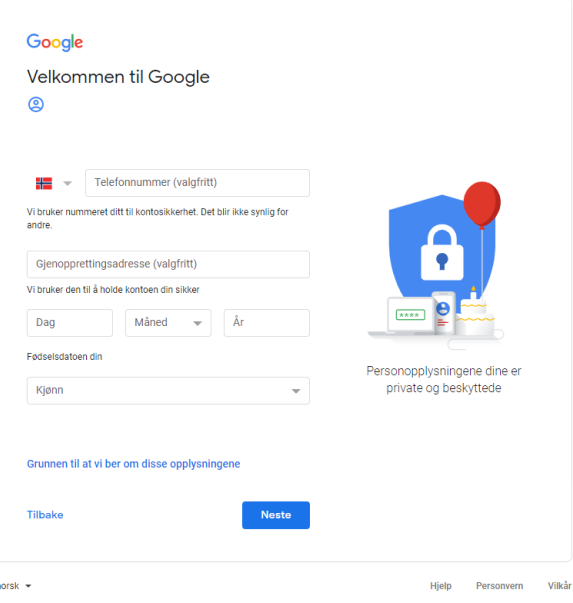 [Speaker Notes: Hel qaybta ay ku qoran tahay "Lambarka taleefanka gacanta". Adeegga ayaa qoray lambarka lagu soo galo Norway (+47). Qor lambarkaaga talefoonka. Waxaa wanaagsan in uu yahay talefoon gacan.]
1
Opprette ein e-postkonto
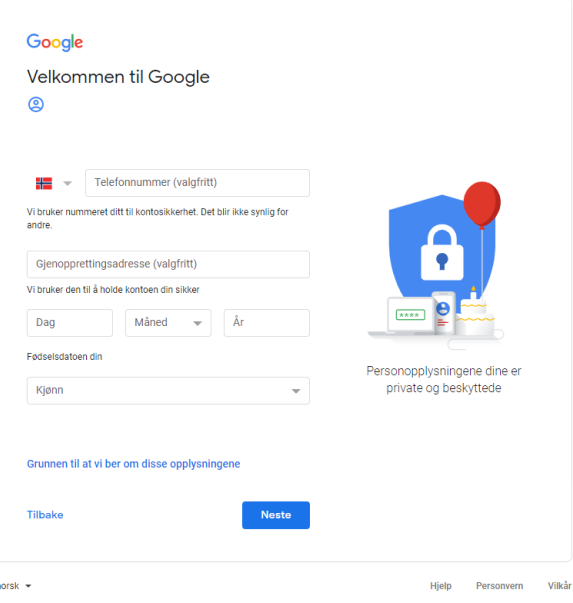 ?
[Speaker Notes: Dadka leh ciwaan iimayl oo kale waxay ku qori karaan qaybta xigta. Tani lagama maarmaan ma aha si loo samaysto koonto isticmaale, laakiin way wanaagsanaan kartaa haddii uu tusaale ahaan qofku hilmaamo ereyadii furaha ahaa. Markaas Gmail ayaa ereyo fure ah kuugu soo diri karta ciwaanka iimaylka kale.]
1
Opprette ein e-postkonto
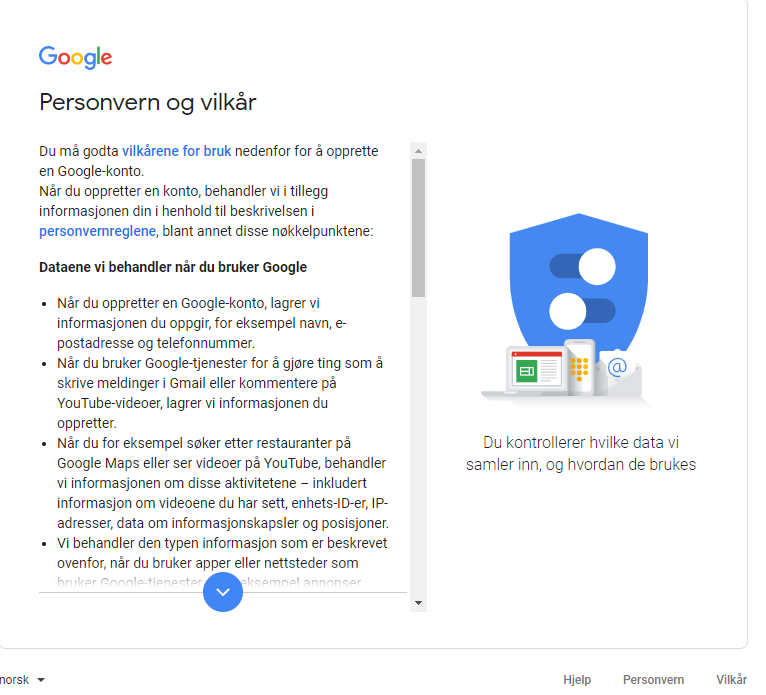 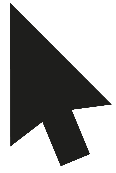 [Speaker Notes: Waxaa hadda kuu soo baxaya daaqad ay ku qoran yihiin shuruudaha isticmaalka Google. Si aad kuwaan u aqbashid waa in aad tagtaa meesha daaqadda ugu hooseeysa.]
1
Opprette ein e-postkonto
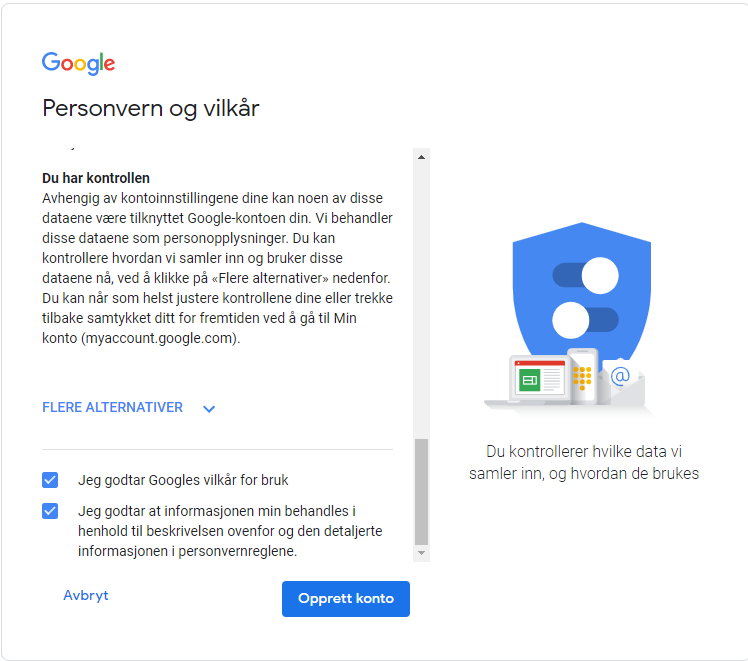 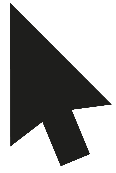 [Speaker Notes: Haddana waxaa kuu soo baxayaa batoonka buluugga ah ee "Waan ku raacsanahay". Riix batoonka.]
1
Opprette ein e-postkonto
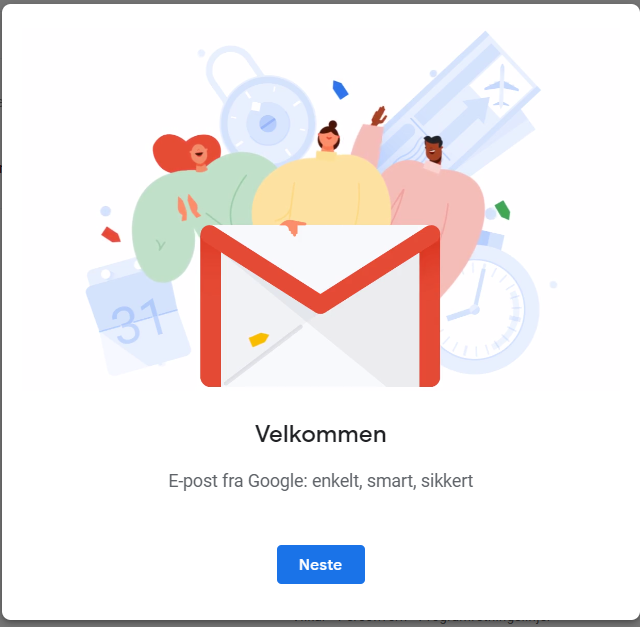 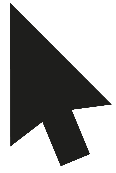 [Speaker Notes: Waxaa hadda kuu soo baxaya farriinta soo dhoweynta. Riix batoonka buluugga ah.]
1
Opprette ein e-postkonto
Gratulerer med brukarkonto og e-postadresse!
[Speaker Notes: Hambalyo! Waxaad hadda kulligiin leedihiin koonto iyo ciwaan iimayl!]
1
Opprette ein e-postkonto
brukarnamn
[Speaker Notes: Ciwaankaaga iimaylku waa sida soo socota:

- Waxaa marka hore soo baxaya magacaaga isticmaalaha.]
1
Opprette ein e-postkonto
brukarnamn@
[Speaker Notes: Magaca isticmaalaha waxaa ku xiga att (@). Ciwaannada iimaylka oo dhan waxaa ku jira att. Waana midda lagu kala garto ciwaanka iimaylka iyo bogga internetka.]
1
Opprette ein e-postkonto
brukarnamn@gmail.com
[Speaker Notes: Calaamadda att waxaa ku xiga magaca shirkadda iimaylka aad isticmaalayso (hadda waxaan isticmaalaynaa Gmail) ugu danbayntana dhibic iyo xarfaha c-o-m.]
Logge av og på
Del 2
2
Logge av og på
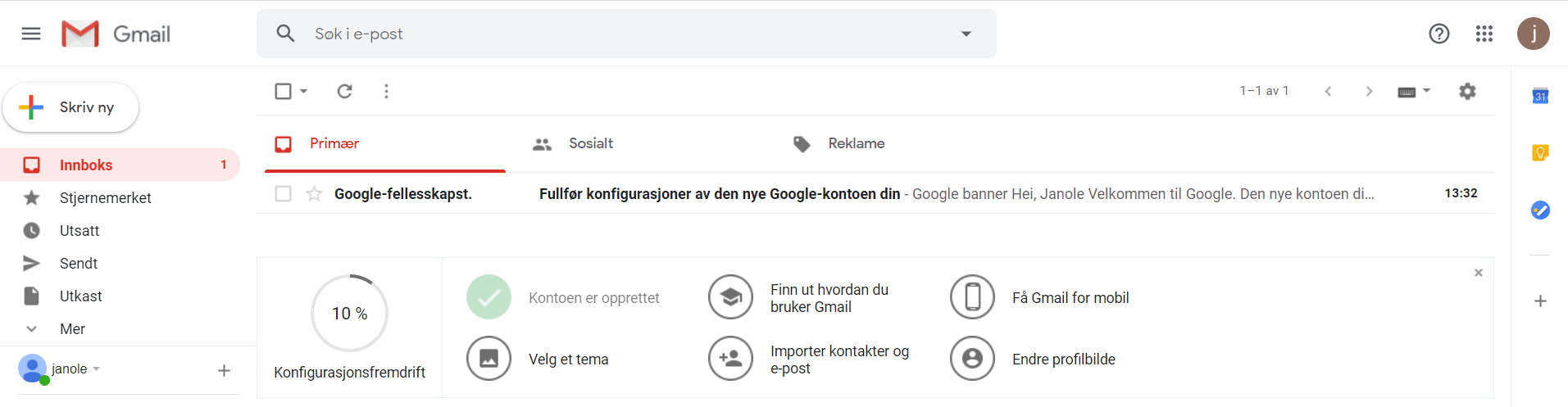 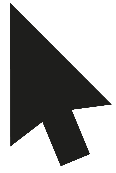 [Speaker Notes: Hadda waxa aad shaashadda ku aragto waa santuukha ay waraaquhu kuugu soo dhacaan [innboks]. Shirkadaha iimaylka ee kala duwan muuqaalkoodu wuu kala duwan yahay, laakiin guud ahaan qaab isku mid ah ayay u shaqeeyaan. Hab fudud ayaan isticmaalayaa si waxyaalaha aad qabanaysaan ay idinkugu fududaadaan. 
Santuuqa waraaquhu waa meesha ay ku dhacaan iimayladda laguu soo diro. Halkan ayaad sidoo kale ka helaysaa waxyaalaha aad u baahan tahay marka aad rabto in aad iimayl dirto. Waan u soo laaban doonnaa. Hadda waan ka baxaynaa.
Santuuqa waraaqaha meesha ugu sarreysa ee midige waxaad ku arkaysaa magacaaga iyo ciwaankaaga iimaylka. Hal mar riix.]
2
Logge av og på
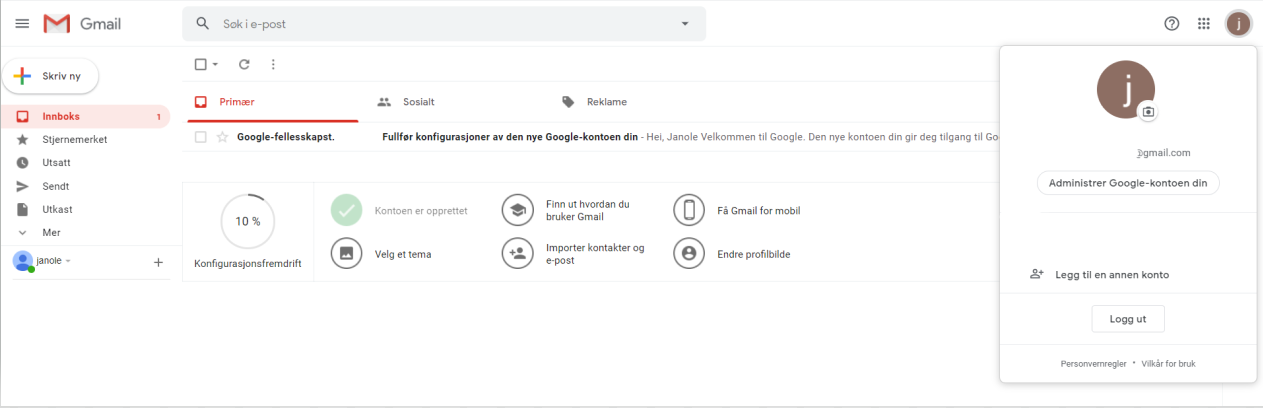 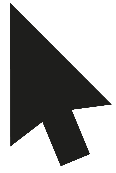 [Speaker Notes: Waxaa soo baxaya waxyaalo la kala dooran karo. Waxyaalahaas waxaa ka mid ah mid la yiraahdo "Ka bax ". Taas riix si aad uga baxdo.]
2
Logge av og på
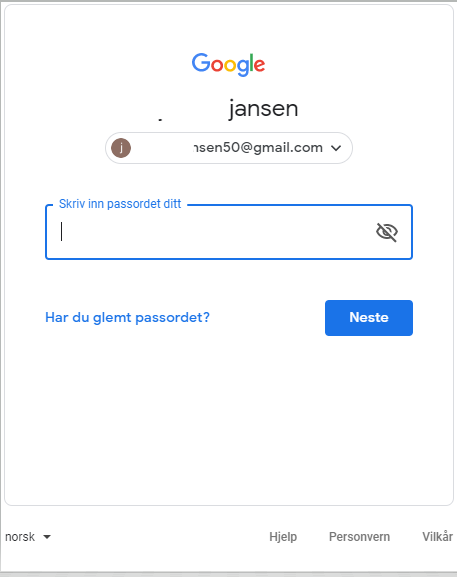 [Speaker Notes: Sawirka hadda kuu soo baxay waa in uu u ekaadaa sawirkii aan aragnay ka hor intii aynaan koontada iimaylka samaysan. Boggaan ayaan haddana ka geli doonnaa koontada iimaylka, laakiin waxaan marka hore eegaynaa habab kala duwan oo koontada loo galo.]
2
Logge av og på
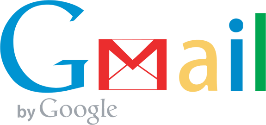 www.gmail.com
[Speaker Notes: Koorsadaan waxaad ku baranaysaan in aad gashaan oo aad koontada iimaylka isticmaashaan adinka oo kombiyuutar ka gelaya. Waa in aad marka hore tagtaan internetka barta ciwaanka lagu qoro, kaddibna aad qortaan ciwaanka internetka ee shirkadda aad iimaylkeeda isticmaalaysaan. Qaybtaan waxaan ku soo barannay billowgii qaybta 1aad ee koorsadaan.
Waxaa laga yaabaa in ay qaar idinka mid ah ay haystaan borogaraam kombiyuutarka ugu jira ama app ku jira kombiyuutarrada gacanta ama taleefan casri ah kuwaas oo aad iimaylka ku furataan. Inta badanna waa xal wanaagsan. Marka aad borogaraamkaan ama app-kaan hal mar geliso magaca koontada iyo ereyada furaha ah uma baahnid in aad macluumaadkaas qorto mar kasta oo aad iimaylka furayso. Waa xal wanaagsan, laakiin xalkaasi wuxuu ku shaqaynayaa keliya kombiyuutarkaaga iyo taleefankaaga casriga ah ama kombiyuutarkaaga gacanta. Haddii aysan kuwani kuu dhoweyn waa in aad tagtaa internetka barta ciwaanka lagu qoro oo aad halkaas iimaylka ka gashaa. Wakhti inti hore ka dheer ayay qaadanaysaa, laakiin faa’iidada ku jirta ayaa ah in aad iimaylkaaga ku furan karto kombiyuutar qof kale leeyahay. Xusuuso in aad ka baxdo marka aad ka dhammaysato si aysan dadka kale iimaylkaaga u akhrisan oo aysan koontadaada iimayl uga dirin. 
Koorsadaan waxaan ku baranaynaa sida iimaylka loogu isticmaalo kombiyuutarrada maxaa yeelay markaas waa isku mid haddii aad isticmaasho kombiyuutar uu leeyahay qof aad qaraabo tihiin, kuwa koorsada ama kuwo kale.]
2
Logge av og på
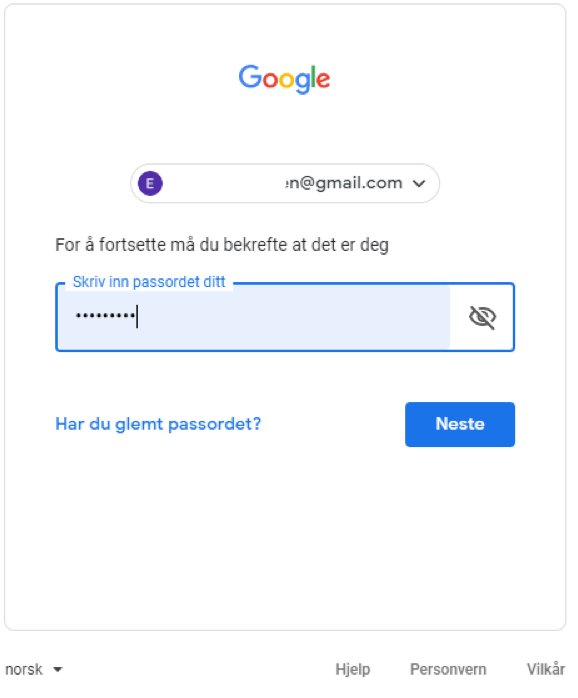 E-postadresse
Passord
[Speaker Notes: Hadda mar kale ayaan galeynaa koontada iimaylka. 
Dad badan oo Gmail isticmaala ayaa waxay arki doonaan in ay shirkadda iimaylku meelihii loo baahnaa horey u sii buuxbuuxisay. Markaa qofku wuxuu u baahan yahay keliya in uu qoro ereyada furaha ah.]
2
Logge av og på
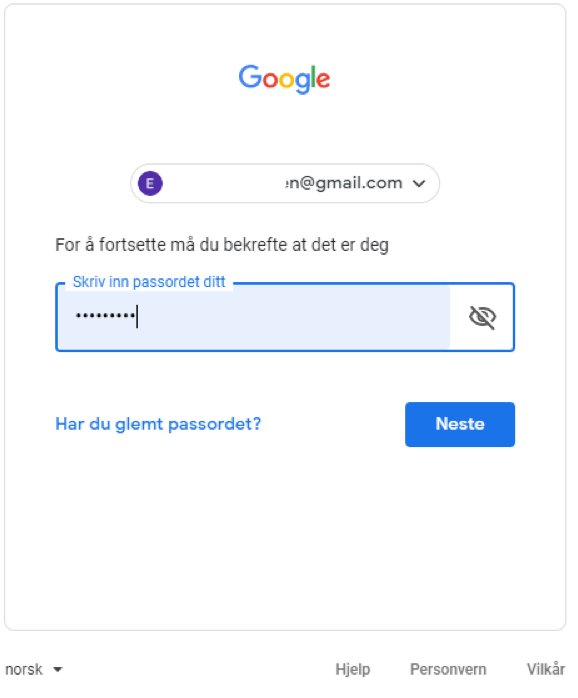 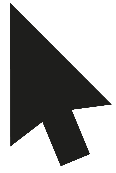 [Speaker Notes: Riix batoonka buluugga ah "Gal " si aad u gasho.
Waxaad hadda mar kale arkaysaan santuuqii waraaqaha.
Dhammaan ka codso in dhawr jeer la galo oo laga baxo.]
Sende e-post
Del 3
3
Sende e-post
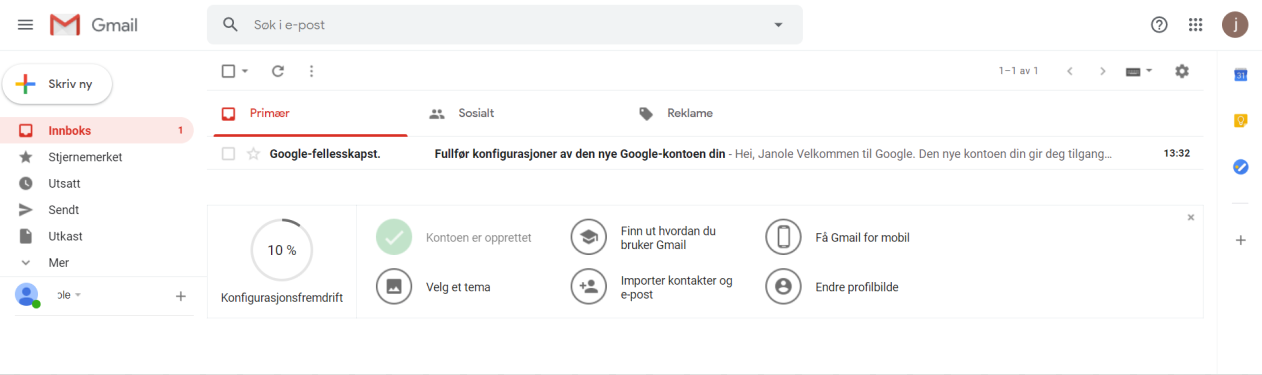 [Speaker Notes: Hubso in dhammaan lagu jiro.
Adeegyada iimaylka kulligood waxay leeyihiin batoon la taabto marka iimayl cusub la qorayo. 
Batoonku wuxuu ku yaallaa qaybta kore ee sawirka, dhinaca bidixe.]
3
Sende e-post
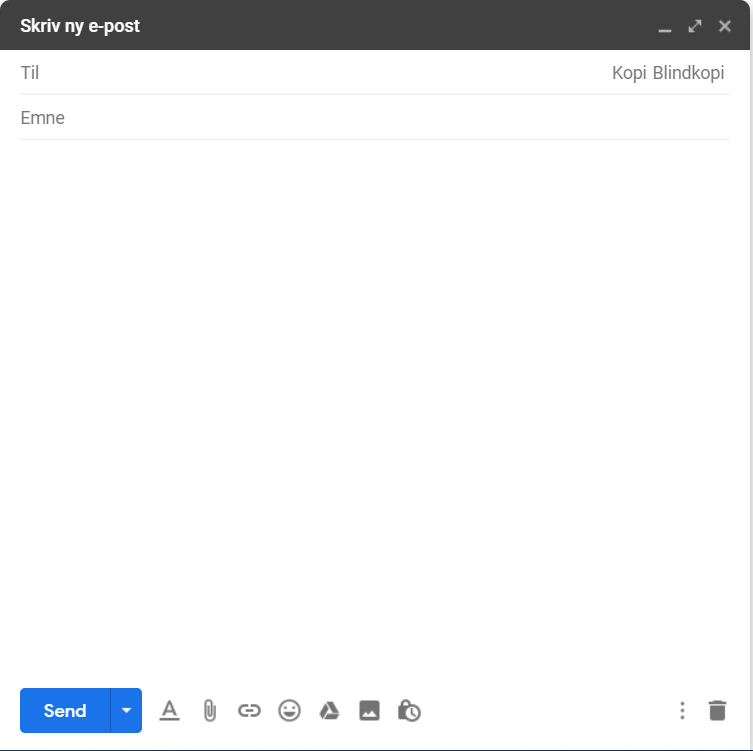 [Speaker Notes: Daaqadda hadda kuu soo baxday ayaad iimaylka ku qoraysaa.]
3
Sende e-post
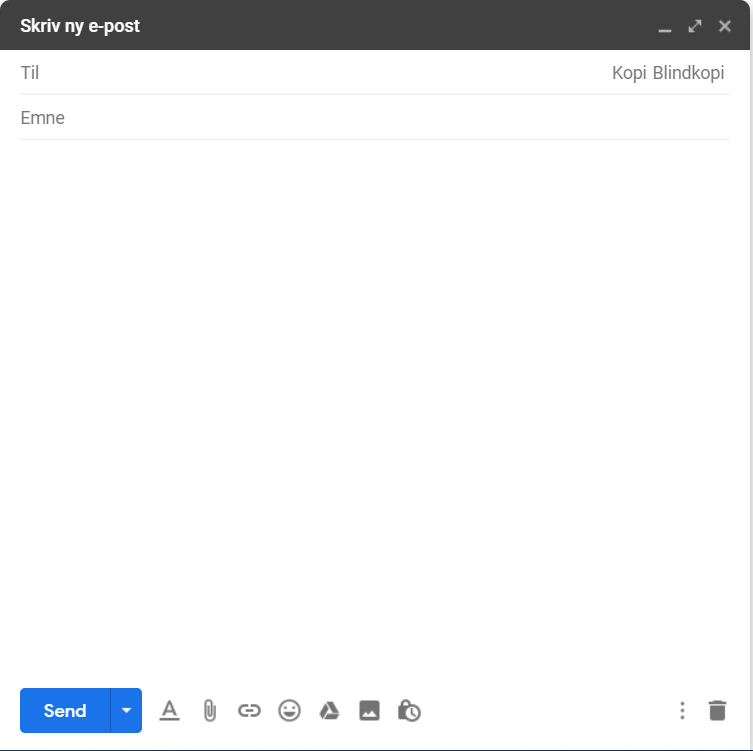 [Speaker Notes: Dadka Gmail-ka isticmaala qaarkood ayay daaqaddani yaraan kartaa. Haddii ay saas idinku dhacdo waxaad riixi kartaan fallaarta kuu soo baxaysa ee labada jiho u kala jeedda ee ku taalla daaqadda dhinaceeda kore ee midige. Haddii uu cabbirka daaqaddu wanaagsan yahay, markaas uma baahnid in aad wax ka beddesho.]
3
Sende e-post
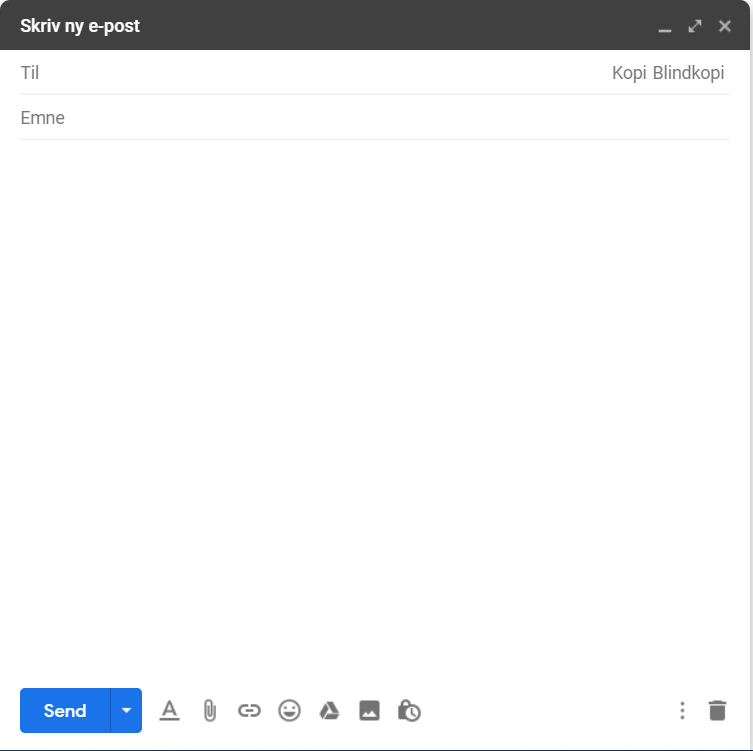 [Speaker Notes: Daaqaddaan sahlan waxay na tusaysaa dhammaan waxyaalaha ugu muhiimsan ee loo baahan yahay marka iimayl la dirayo sida.]
3
Sende e-post
E-postadressa til mottakaren
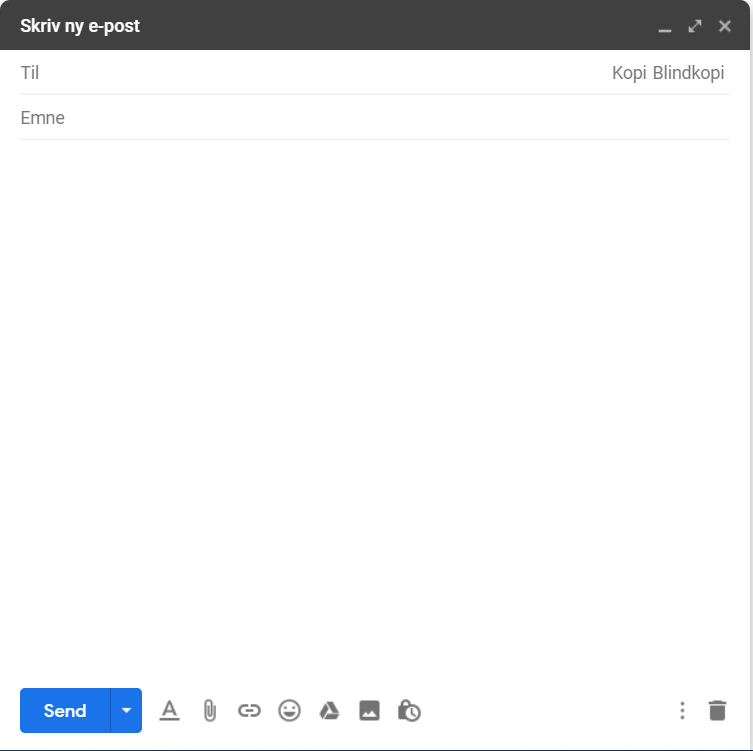 [Speaker Notes: Qaybta "Ku" halkaas oo lagu qoro ciwaanka iimaylka ee qofka aad iimaylka u direyso.]
3
Sende e-post
E-postadressa til mottakaren
Kva handlar e-posten om
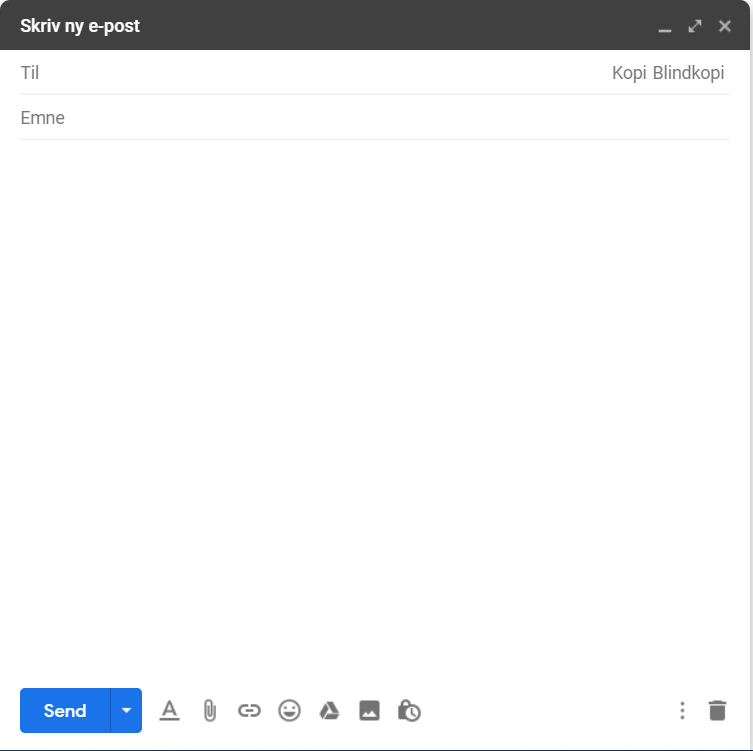 [Speaker Notes: Qaybta "mawduuc" halkaas oo lagu qoro ciwaanka iimaylka aad direyso.]
3
Sende e-post
E-postadressa til mottakaren
Kva handlar e-posten om
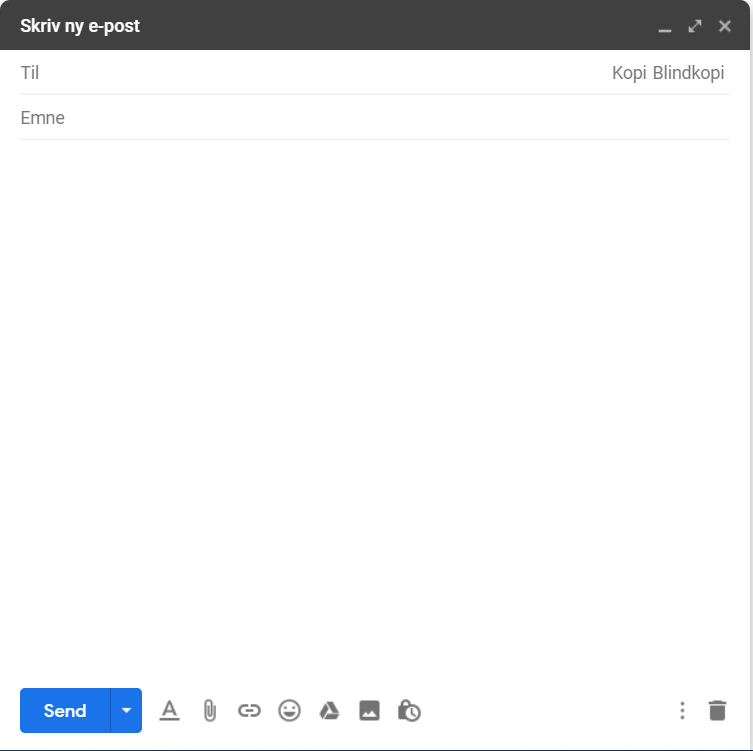 I dette feltet skriv du meldinga eller brevet du ønskjer å sende, frå «Hei» til «Helsing»
[Speaker Notes: Daaqadda qaybteeda ugu weyn waa halka aad ku qoreyso farriinta ama qoraalka warqadda aad direyso.]
3
Sende e-post
E-postadressa til mottakaren
Kva handlar e-posten om
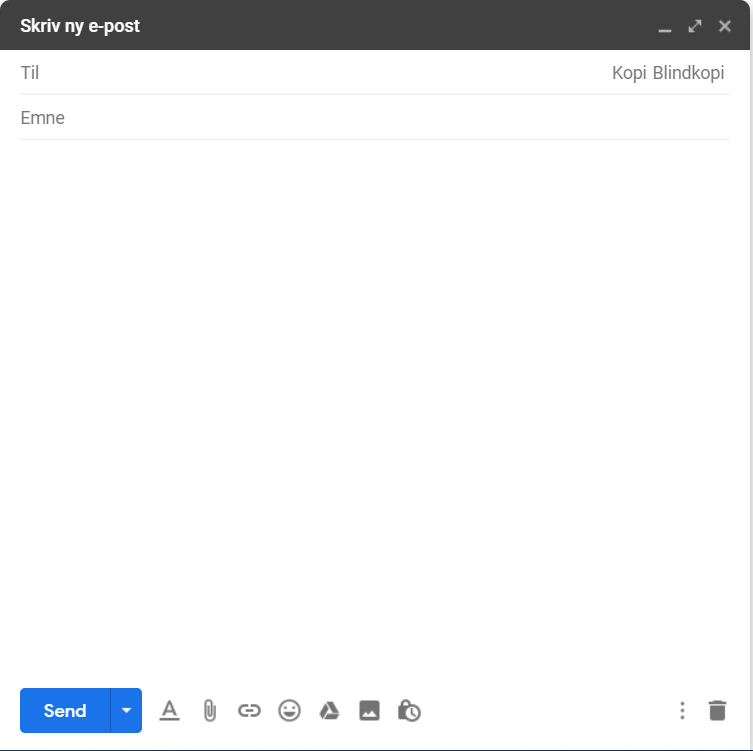 I dette feltet skriv du meldinga eller brevet du ønskjer å sende, frå «Hei» til «Helsing»
[Speaker Notes: Ugu danbaynna waa batoonka aad riixeyso marka aad iimaylka direyso.
Si aad haddaba u dirtaan iimaylkiinnii ugu horreeyay, qaybahaan ayaan dul maraynaa oo buuxbuuxinaynaa.]
3
Sende e-post
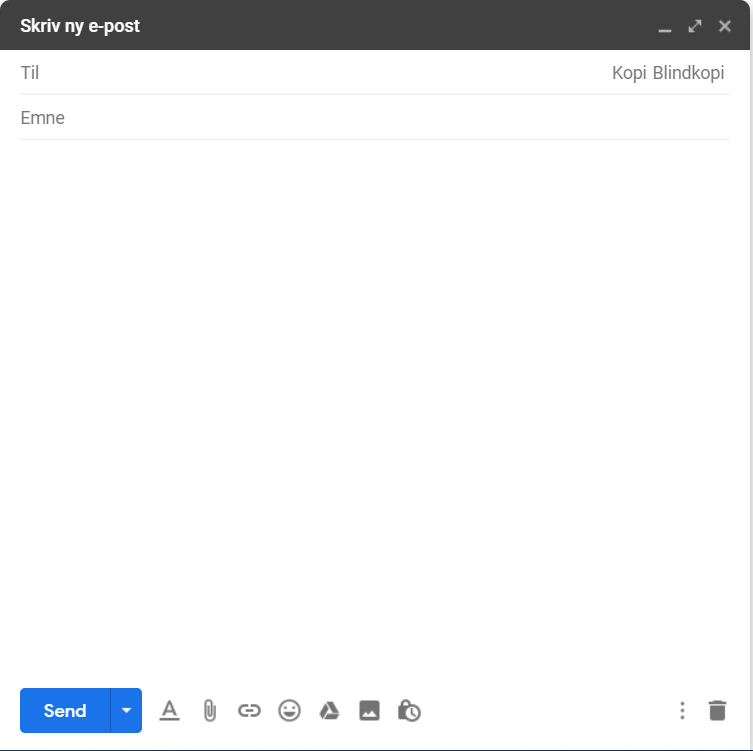 [Speaker Notes: Qof walba hadda aniga iimayl ha ii soo diro.
Waxaan ku billaanaynaa in aan buuxinno ciwaanka iimaylka.
Hel qaybta "Ku" oo riix.

Ciwaanka iimaylka aan isticmaalo waa: Sheeg iimaylkaaga ama mid aad koorsada ugu tala gashay. Inta aadan koorsada billaabin ayaad iimaylka ku dari kartaa qoraalka sawirrada leh ama sabbuuradda ayaad ku qori kartaa si uu qof walba si sax ah ugu qorto.

Sug inta uu qof walba iimaylka sax u qoranayo.]
3
Sende e-post
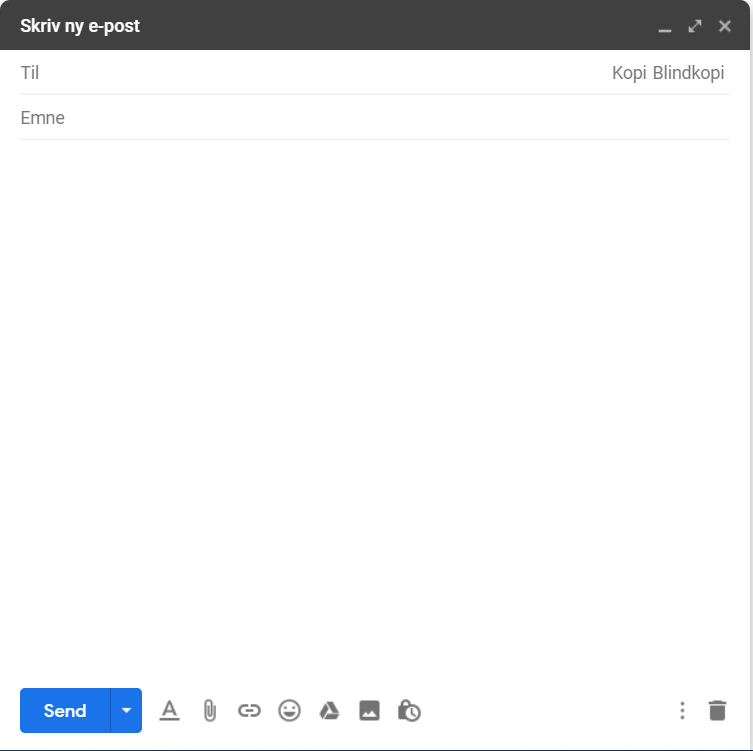 [Speaker Notes: Haddana waxaan qoraynaa ciwaanka.
Hel qaybta ciwaanka oo riix.
Waxaa had iyo jeer wanaagsan in wax lagu qoro meesha ciwaanka loogu tala galay. Maxaa yeelay waxay qofka aad iimaylka u direyso u fududaynaysaa in uu fahmo ujeeddada iimaylka, iyo in uu dib u raadsado isla iimaylkaas.
Maaddaama aad tababbar ku jirtaan waxaad iimaylkaan ugu yeeri kartaan "tijaabo". Qaybta ciwaanka ku qor "Tijaabo".
Hubi in uu qof walba wax ku qoray qaybta ciwaanka.]
3
Sende e-post
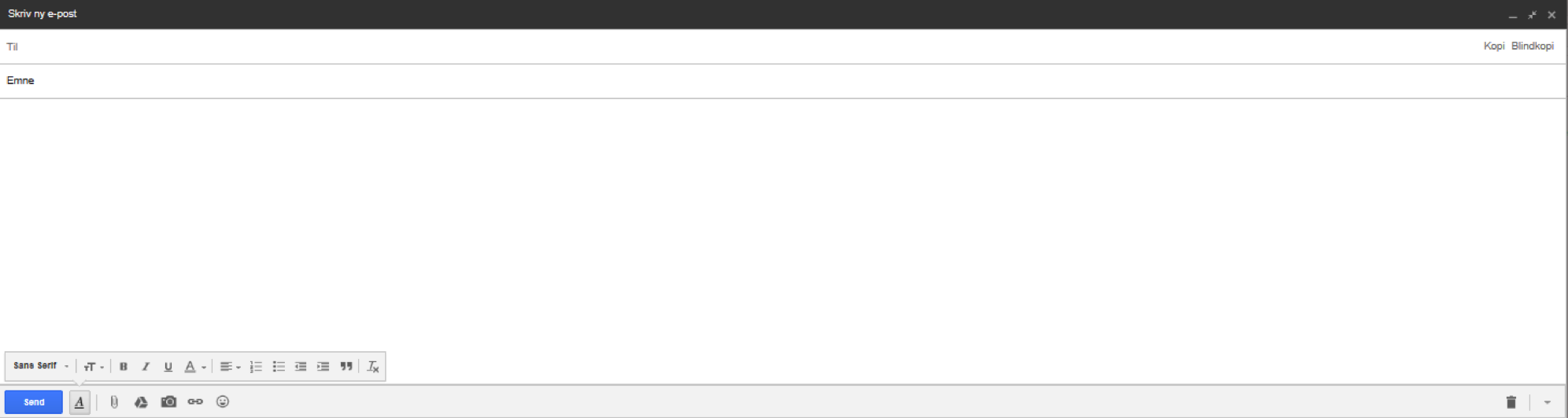 [Speaker Notes: Hadda ayaan billaabi karnaa in aan iimaylki qorno.
Riix qaybta weyn ee cad.
Farriin gaaban ama salaan ayaad hadda aniga ii soo qori kartaan. Sida marka warqad caadi ah la qorayo oo kale ayay xushmad ahaan habboon tahay in lagu billaabo "Ahlan" laguna gabagabeeyo "Mahadsanid".]
3
Sende e-post
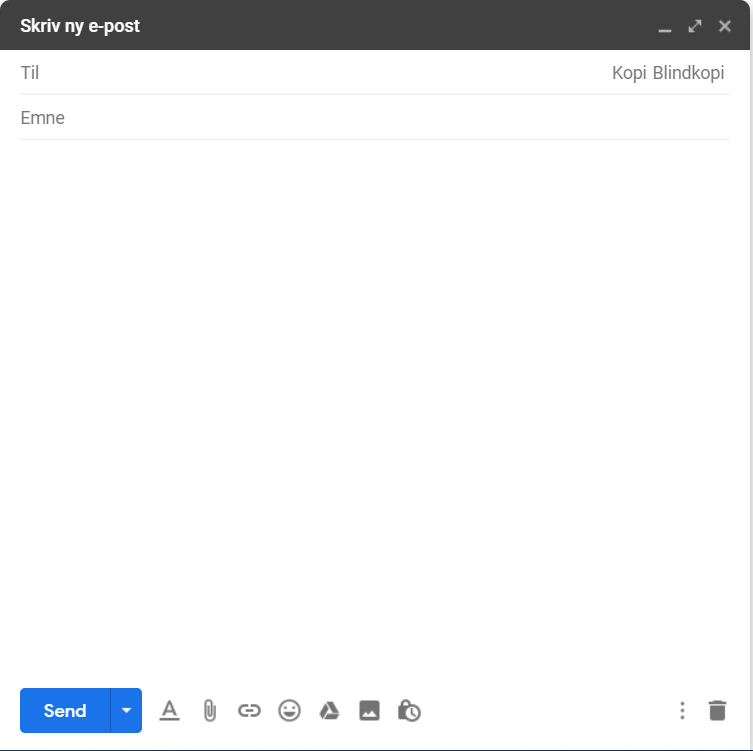 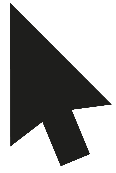 [Speaker Notes: Marka aad dhammaysaan warqadda aad ii qoreysaan waxaad riixaysaan batoonka "dir" si aad iimaylka u dirtaan oo aan u arko wixii aad qorteen. 
Batoonka "Dir" wuxuu ku yaallaa bidixda ugu hooseysa.
Riix batoonka "Dir".
Sug ilaa inta uu qof walba iimaylka ka dirayo.]
3
Sende e-post
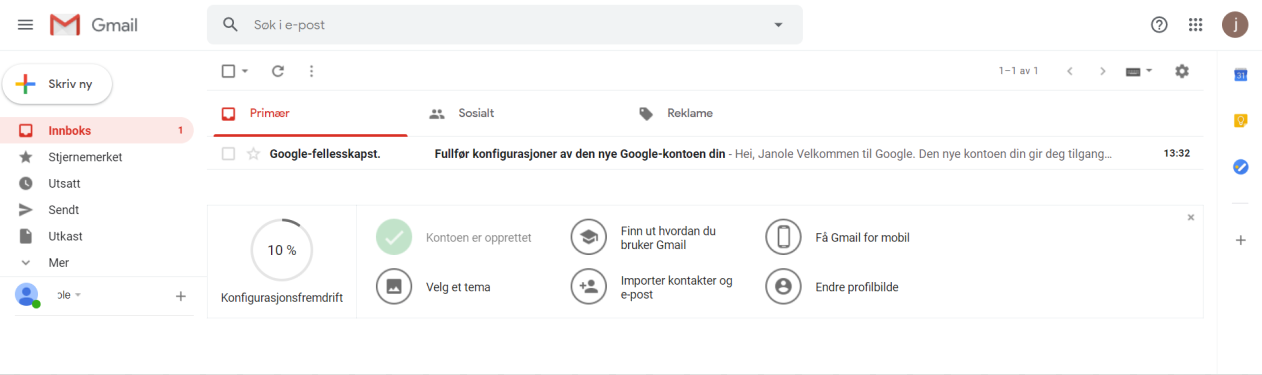 [Speaker Notes: Hadda waxaad ku soo laabateen saqntuuqii waraaqaha.

Isku day in aad iimayl kale ii soo dirto.
Ku billow in aad hesho batoonka "Mid cusub" ama midka "Mid cusub qor ".]
3
Sende e-post
E-postadressa til mottakaren
Kva handlar e-posten om
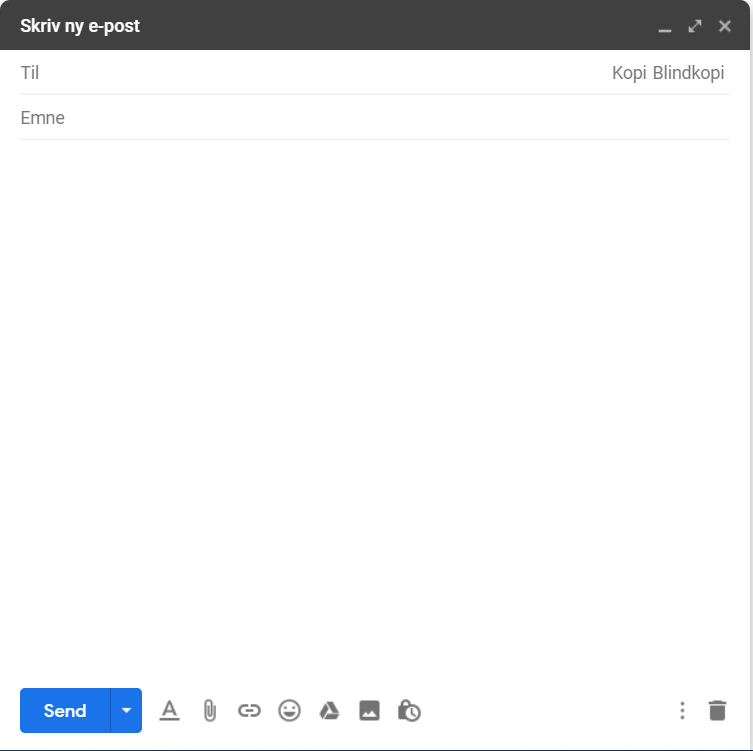 I dette feltet skriv du meldinga eller brevet du ønskjer å sende, frå «Hei» til «Helsing»
[Speaker Notes: Midkaan ayaan shaashadda u daynayaa si ay idiinku fududaato in aad xasuusataan waxa la idinka doonayo in aad qabataan.
Inta aad iimaylka ii soo diraysaan, anna waxaan isku dayi doonaa in aan ka soo jawaabo iimaylkii aad hadda ii soo dirteen. Dabadeedna waxaan baran doonnaa sida iimaylada loo furo oo looga jawaabo.
Wakhtigaan u isticmaal in aad si kooban uga jawaabto iimaylladii "Tijaabada" ahaa ee ay ka-qaybqaatayaashu kuu soo direen. Waxaad ku jawaabi kartaa:
"Ahlan
Waa helay iimaylkii aad ii soo dirtay. 
Shaqo wacan!
Mahadsanid, hoggaamiyaha koorsada "
Marka aad kulligood u jawaabto, oo uu qof kastana diray ugu yaraan hal iimayl oo kale, ayaad koorsada sii wadi kartaa.]
Opne e-post
Del 4
[Speaker Notes: Send ein e-post til alle på kurset]
4
Opne e-post
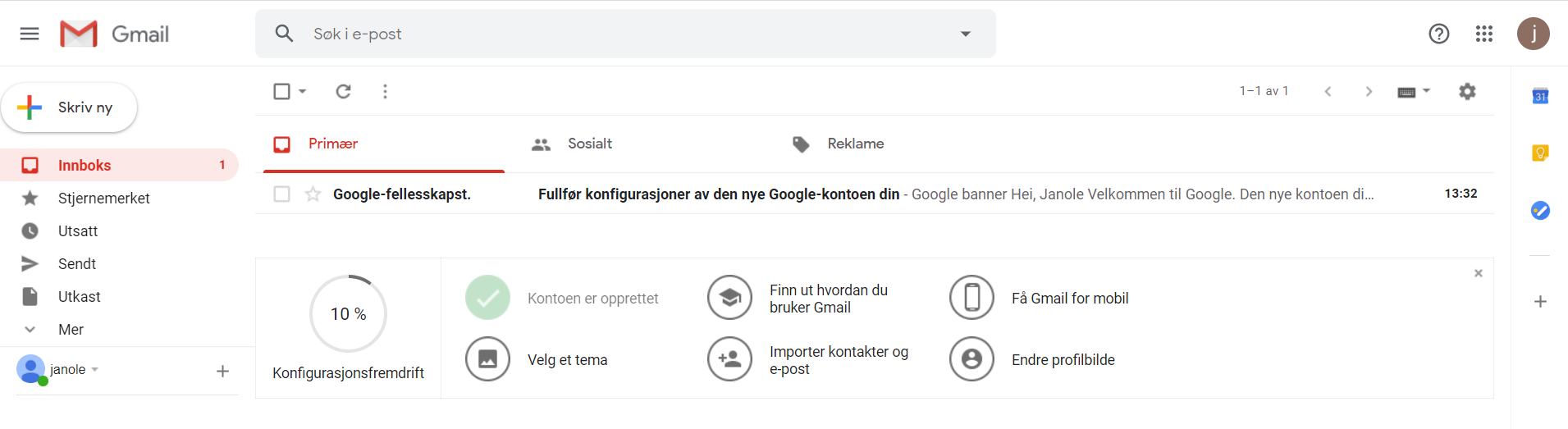 [Speaker Notes: Hubso in ay qof kasta u furan tahay daaqaddii santuukha iimaylada qofka loo soo diro.
 
Bidixda waxaad ku aragtaa muuqaalka guud ee qaybaha ay koontadaada iimaylku ka kooban tahay. Qaybta ugu muhiimsan waa santuuqa waraaqaha soo dhaca. 
Marka ay santuuqaaga waraaqaha ku jiraan iimayllo aadan akhrisan, tiro ayaa ku qoran santuuqa waraaqaha. Haddii aanay meeshaas tiro ku qornayn, taas micnaheedu waa in aanay kuu oollin iimayllo cusub oo aadan weli furin.]
4
Opne e-post
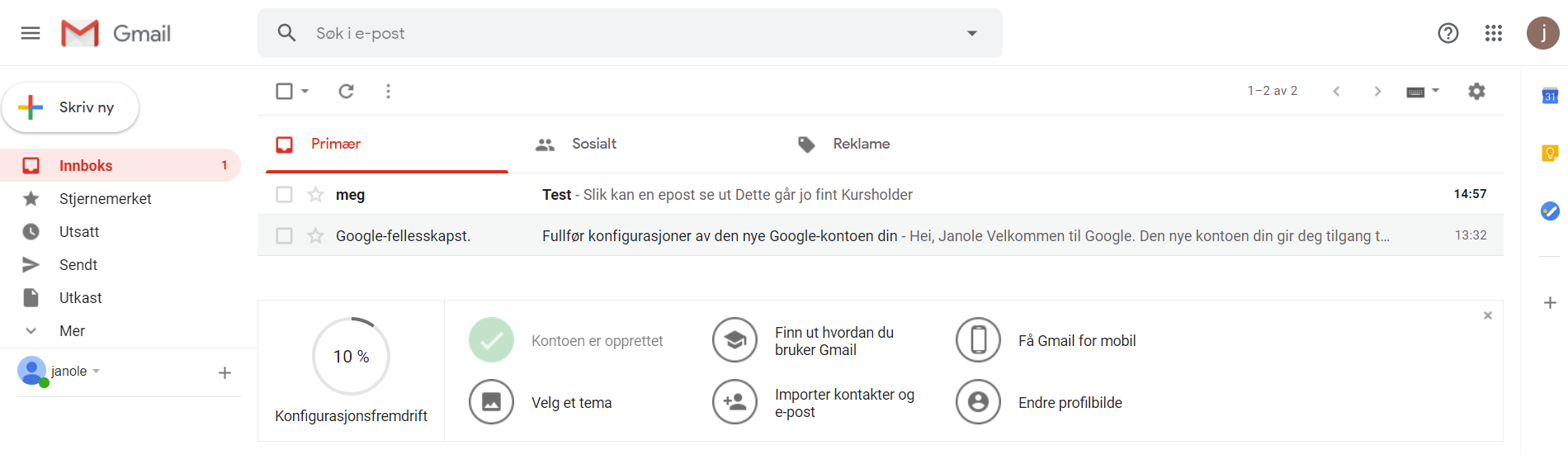 [Speaker Notes: Iimayladii ku soo gaaray oo dhan waxay ayagoo liisto ah ku jiraan qaybta weyn ee sawirka. Iimayladii ugu danbeeyay ayaa liiska ugu korreeya. Kuwii ugu horreeyayna waa ugu hooseeyaan. 
Iimayl kasta waxaa ku qoran magaca ama ciwaanka iimaylka ee soo diraha iyo ciwaanka iimaylkaas (wixii uu soo diruhu ku qoray qaybta ciwaanka).
Iimaylku inta aan la furin waxay ku qoran tahay khad dhalaalaysa.
Si aad haddaba iimaylka u furto oo aad u akhriso waxaad hal mar riixaysaa magaca soo diraha ama ciwaanka.]
4
Opne e-post
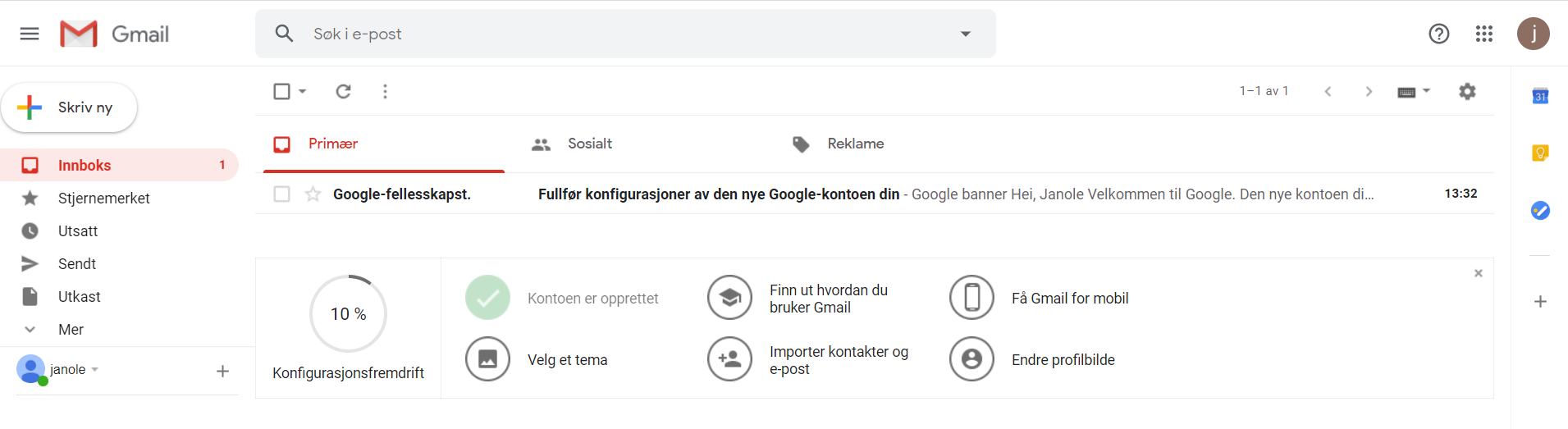 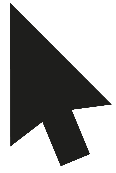 [Speaker Notes: Si aad iimayl u furto waxaad riixaysaa soo diraha ama ciwaanka.
Ka codso in uu qof walba riixo mid ka mid ah iimaylada ku jira santuukha iimaylada
qofka loo soo diro.]
4
Opne e-post
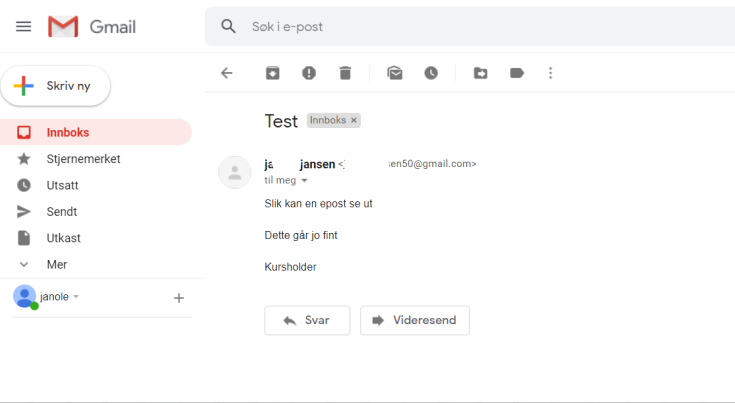 [Speaker Notes: Sidaan ayay caadi ahaan u eg yihiin iimaylada Google.]
4
Opne e-post
Tittel
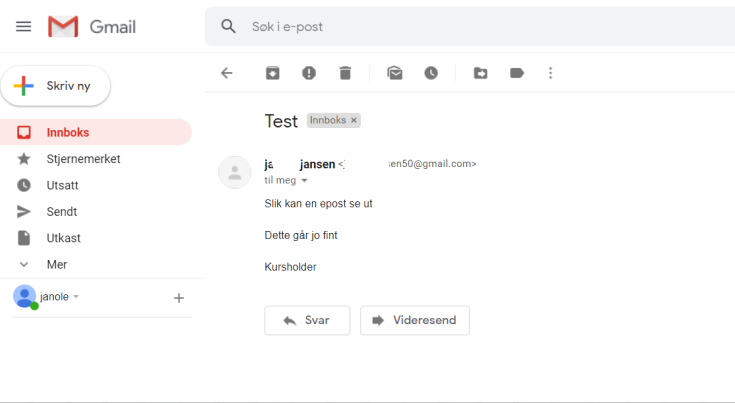 [Speaker Notes: Meesha ugu sarreysa waxaad ku arkaysaa ciwaanka iimaylka.]
4
Opne e-post
Avsendar
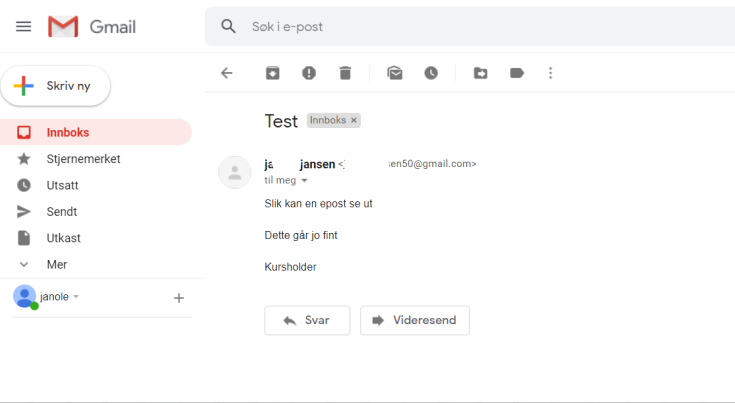 [Speaker Notes: Så ser du namn og/eller e-postadresse til den som har sendt deg e-posten.]
4
Opne e-post
Meldinga frå avsendaren
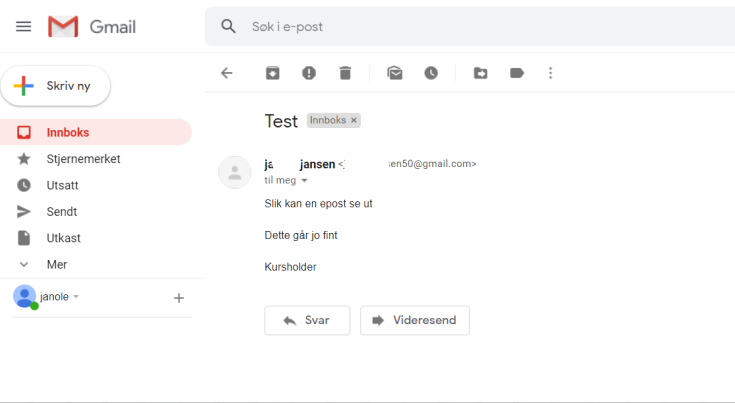 [Speaker Notes: Under det kjem meldinga frå avsendaren.]
4
Opne e-post
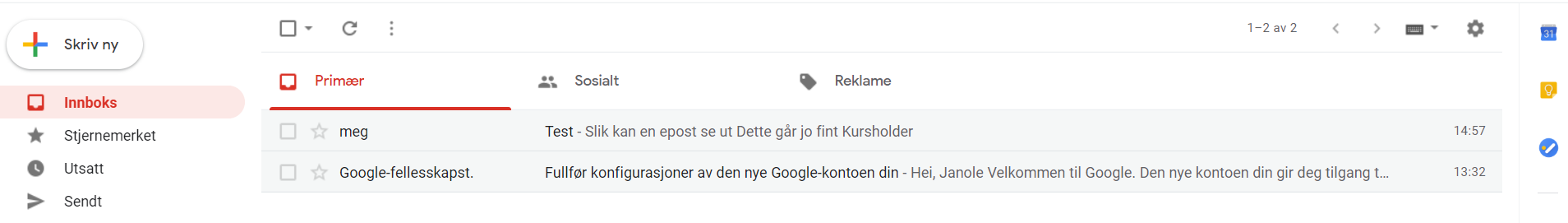 [Speaker Notes: Si aad dib ugu soo laabato santuuqa waraaqaha iyo liiska iimayladii laguu soo diray oo dhan, waxaad riixaysaa "santuukha iimaylada" oo aad ku arkayso dhinaca bidixe ee sawirka. 
Hubso in dhammaan lagu soo laabto santuukha iimaylada inta aadan sii socon.]
4
Opne e-post
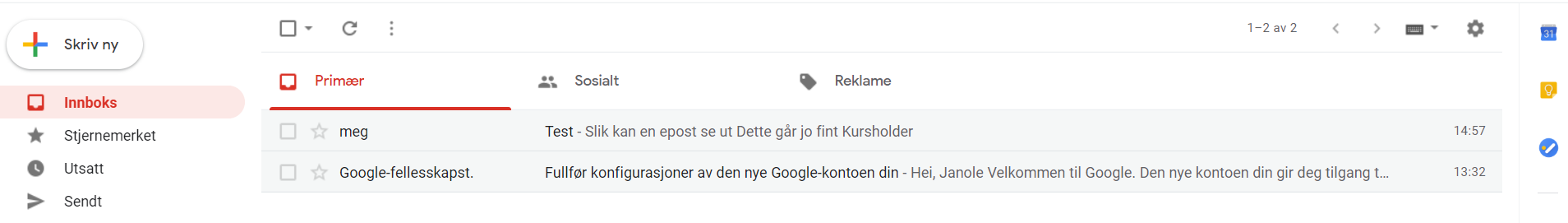 [Speaker Notes: Waxaad hadda aragtaan in tiradii ku qornayd qaybta "Santuukha iimaylada" in ay yaraatay.]
4
Opne e-post
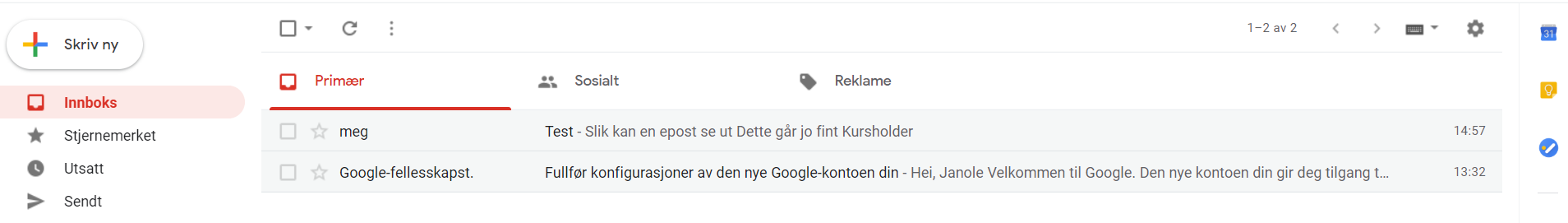 [Speaker Notes: Waxaad sidoo kale arkaysaa in iimaylkii aad furtay in aysan khad dhalaalaysa ku qornayn.]
Svare på e-post
Del 5
[Speaker Notes: Send ein e-post til alle på kurset]
5
Svare på e-post
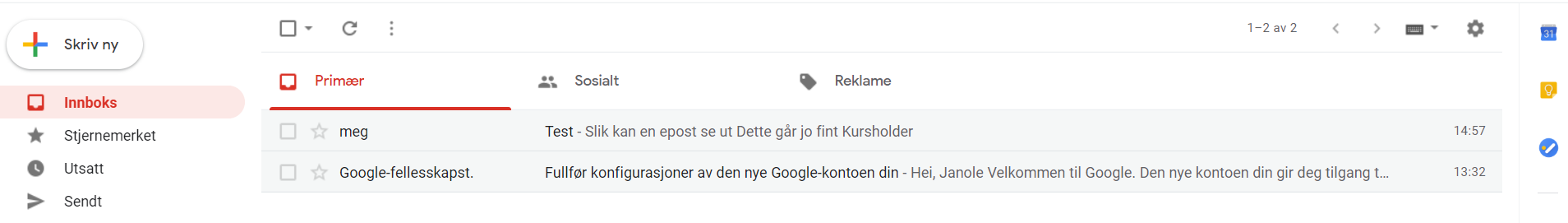 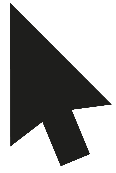 [Speaker Notes: Si iimayl looga jawaabo, iimaylkii ayaad kala soo baxaysaa liiska iimaylada ee santuuqa waraaqaha.
Kulligiin waxaad iga hesheen iimayl aan uga jawaabayay iimaylkii aad horey iigu soo dirteen. Waxaa laga yaabaa in ay qaar idinka mid ahi fureen oo arkeen.
Iimaylkaas ka hel liiska santuuqaaga warqadaha oo riix.]
5
Svare på e-post
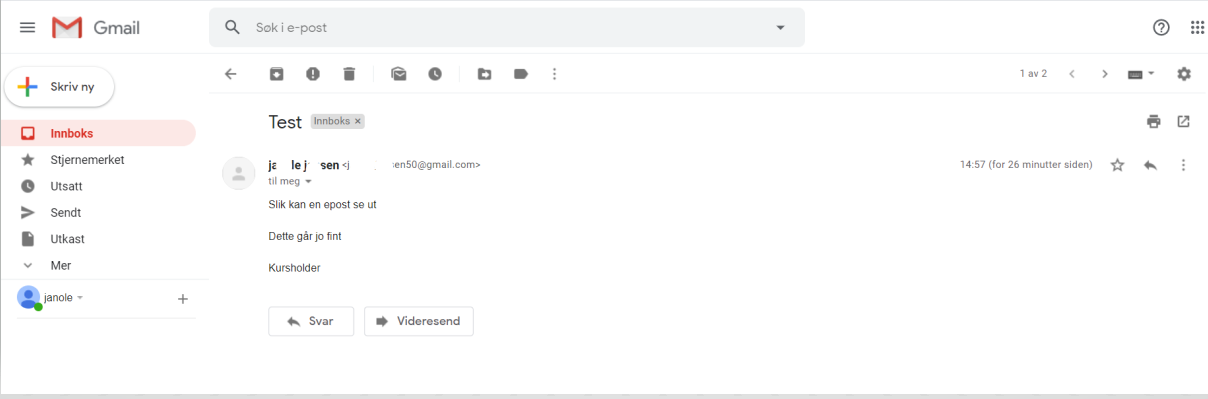 [Speaker Notes: Dadka Gmail-ka isticmaala marka ay ii soo jawaabayaan waa in ay riixaan daaqadda meesha ugu hooseysa ee cad ee ay ku qoran tahay "Halkan riix si aad u jawaabto ama u sii gudbiso".]
5
Svare på e-post
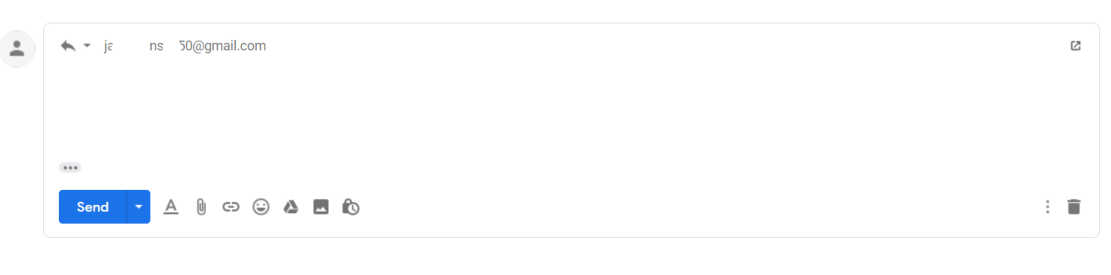 brukarnamn@e-post.no
[Speaker Notes: Iimaylka jawaabta ah iyo iimaylka cusub aad bay isugu eg yihiih, laakiin midda jawaabta ah waxaa horey loo sii buuxbuuxiyay qaybaha "ku"- iyo "mawduuc".]
5
Svare på e-post
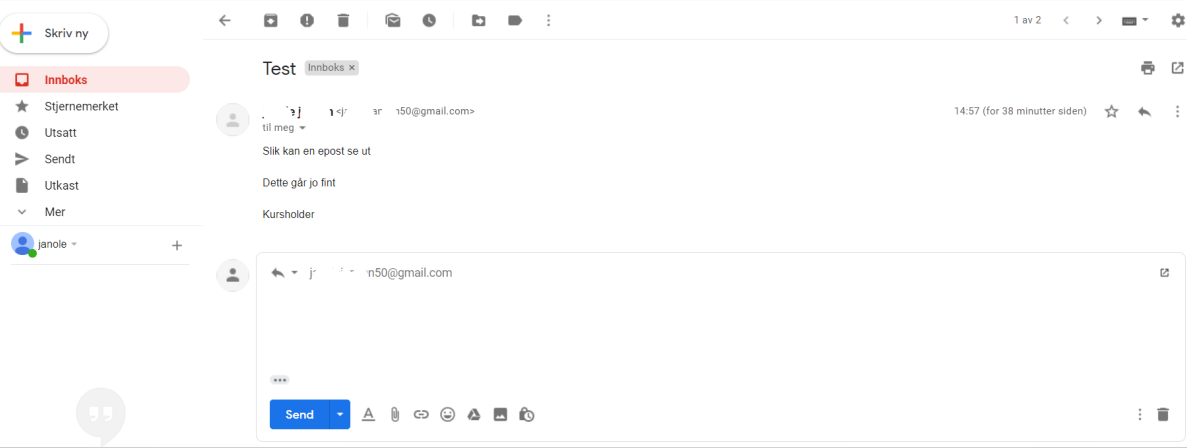 [Speaker Notes: Qoraalkii iimaylka aad ka jawaabaysana waxaad ku arkaysaa korka ama hoosta meesha aad wax ku qoreyso.]
5
Svare på e-post
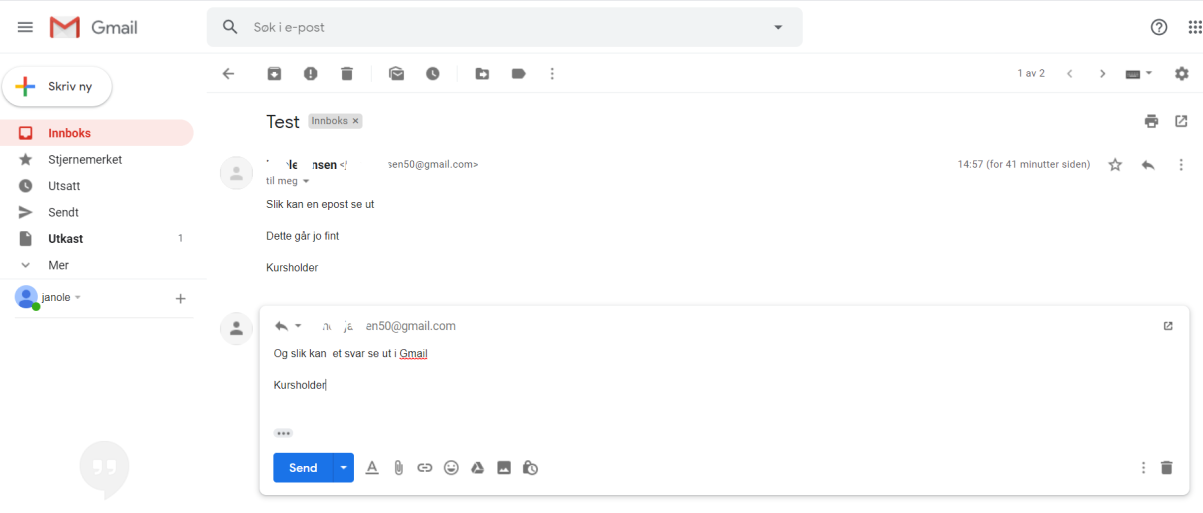 [Speaker Notes: Waxa keliya ee aad u baahan tahay waa in aad jawaabtaada qorto.]
5
Svare på e-post
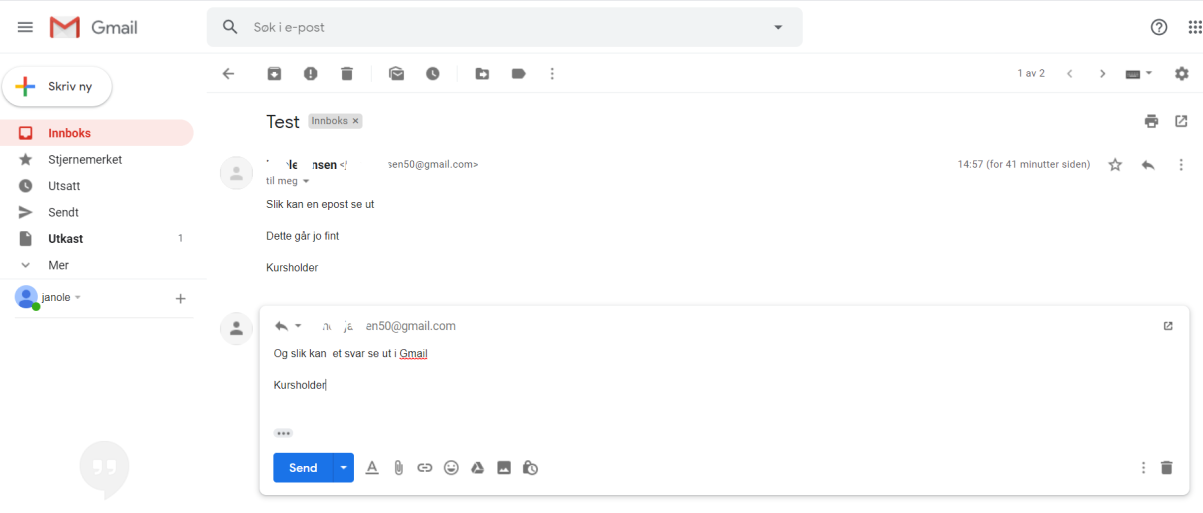 [Speaker Notes: Inta badan sidaan ayay Gmail u eg tahay.]
5
Svare på e-post
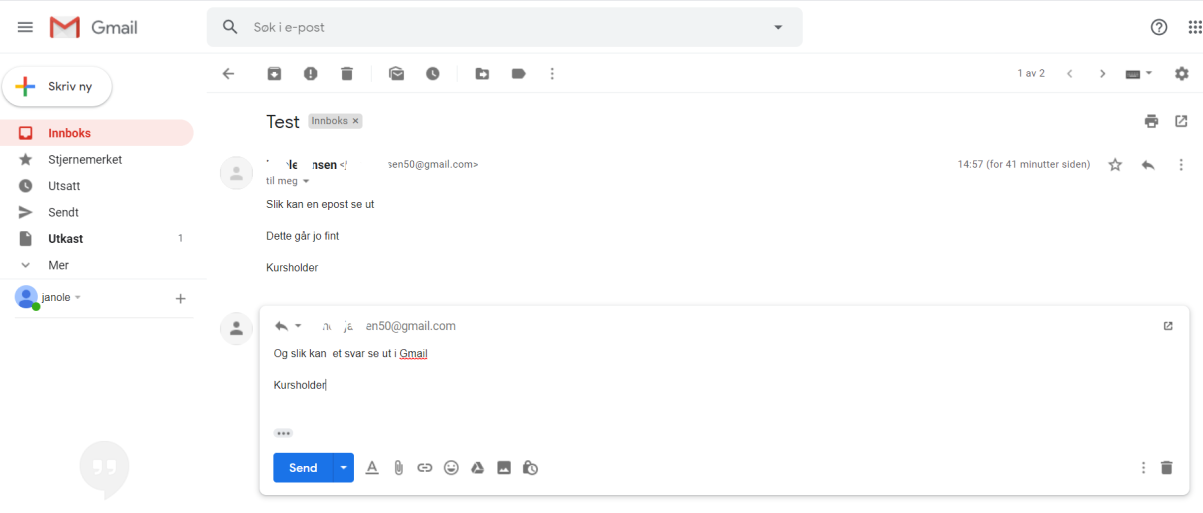 [Speaker Notes: Kanina waa qoraalkii soo diraha.]
5
Svare på e-post
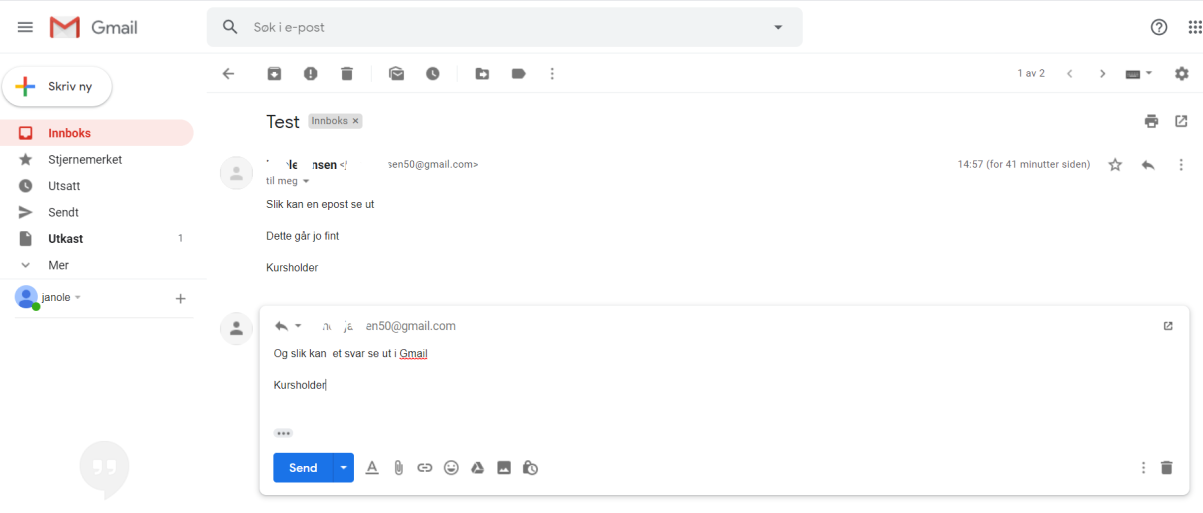 [Speaker Notes: Adiguna halkaan ayaad ku qoreysaa qoraalkaagi jawaabta ahaa.]
5
Svare på e-post
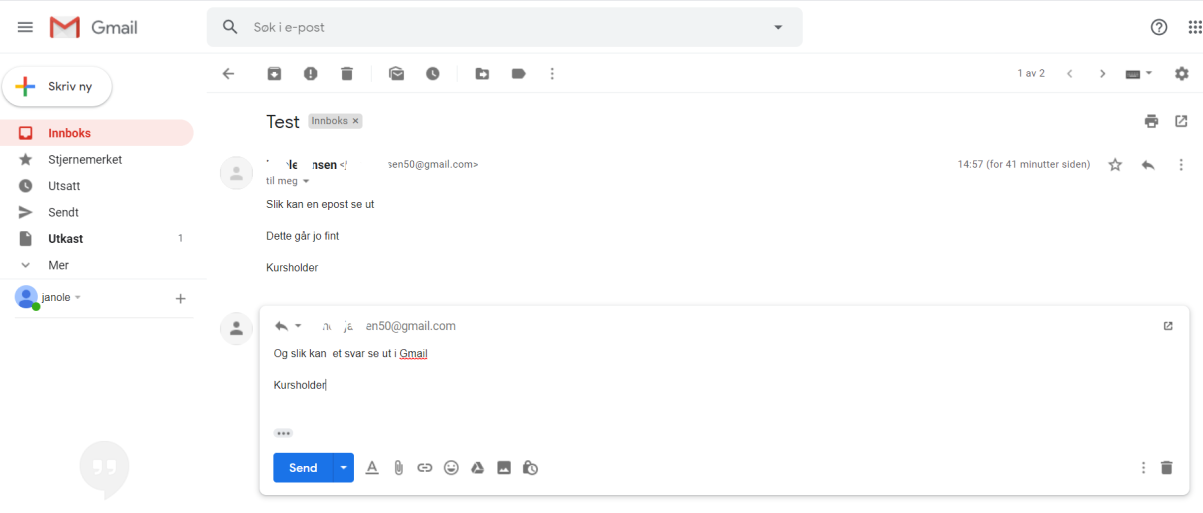 [Speaker Notes: Marka aad dhammayso qoridda jawaabtaada ayaad waxaad riixaysaa batoonka "dir".]
Ferdig – godt jobba, alle saman!
No kan de øve på
å be om e-postadressa til sidemannen, slik at de kan øve på å sende e-post til kvarandre og opne og svare på e-postane til kvarandre
å logge av og på e-postkontoen
å lukke nettlesaren heilt, opne han igjen, skrive inn adressa til e-posttenesta og logge inn på nytt
Øv heime:
Finn nokon å øve med som du kan sende og ta imot e-post frå.
[Speaker Notes: DHAMMAAD]